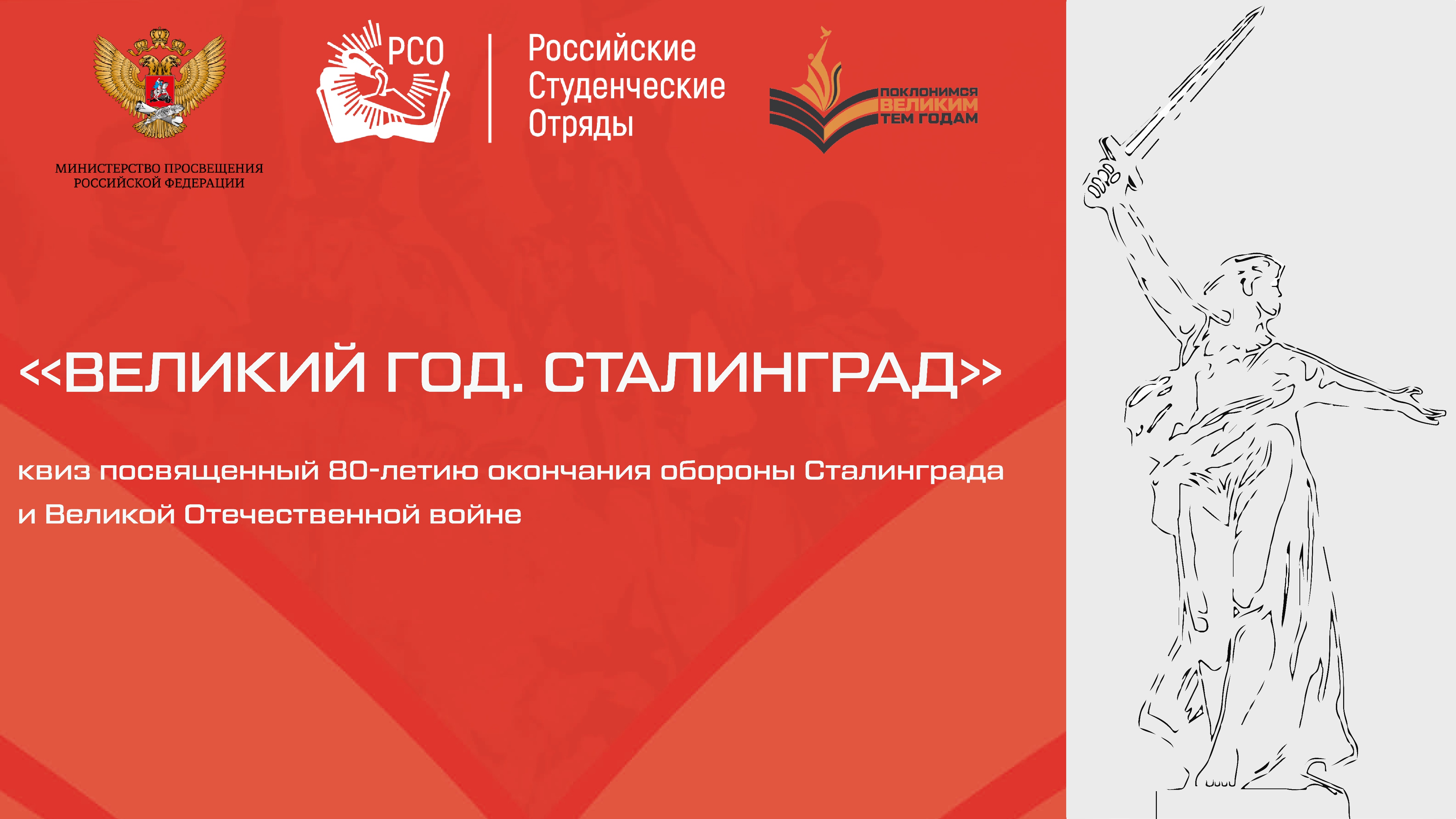 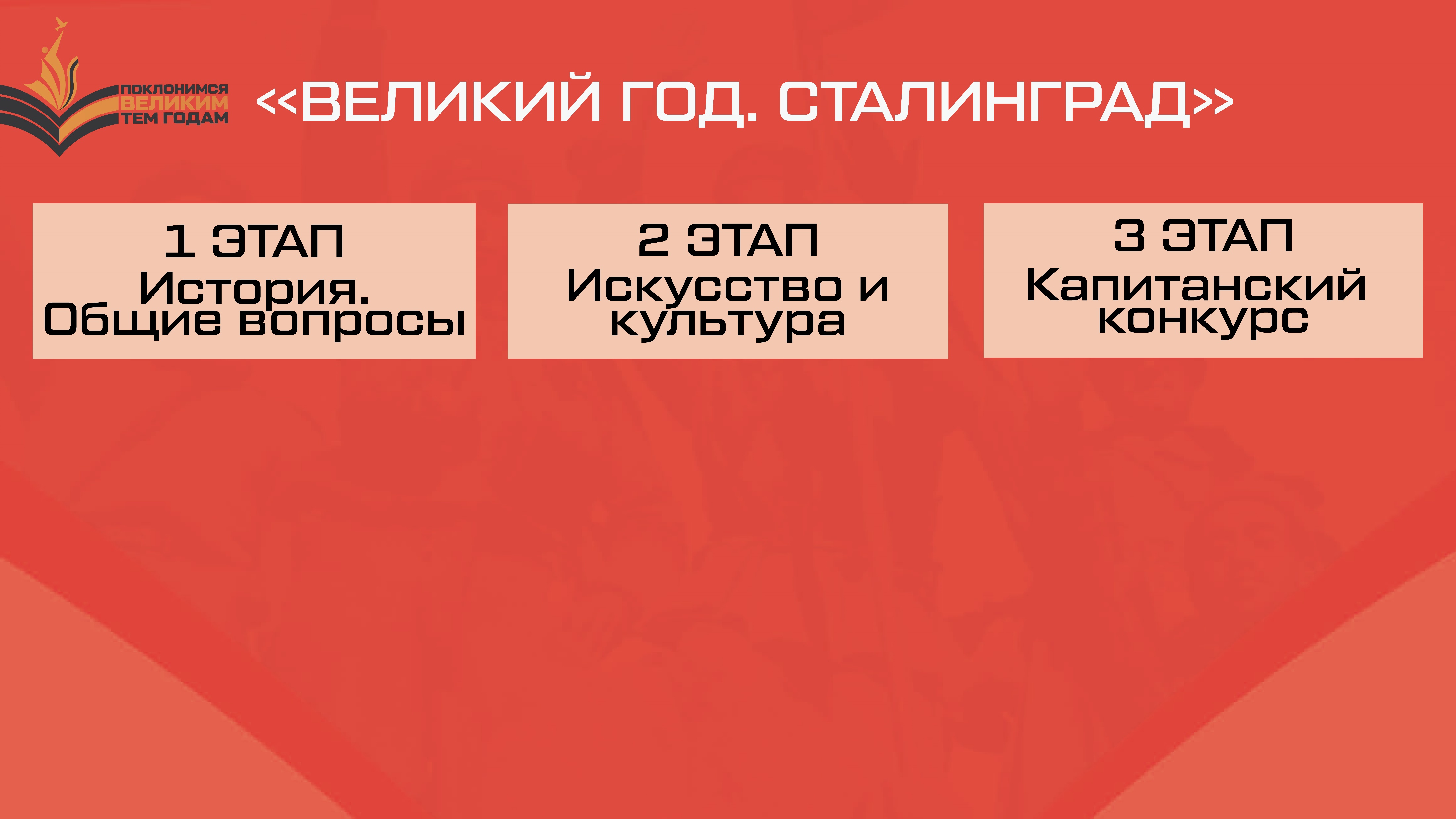 ответ принимается 
от всей команды
ответ принимается 
от всей команды
ответ принимается 
капитана команды
- 40 сек. на ответ
- 30 сек. на ответ
- 40 сек. на ответ
можно заработать
10 баллов
за правильный ответ
можно заработать
5 баллов
за правильный ответ
можно заработать
10 баллов
за правильный ответ
можно использовать 
подсказки для ответа
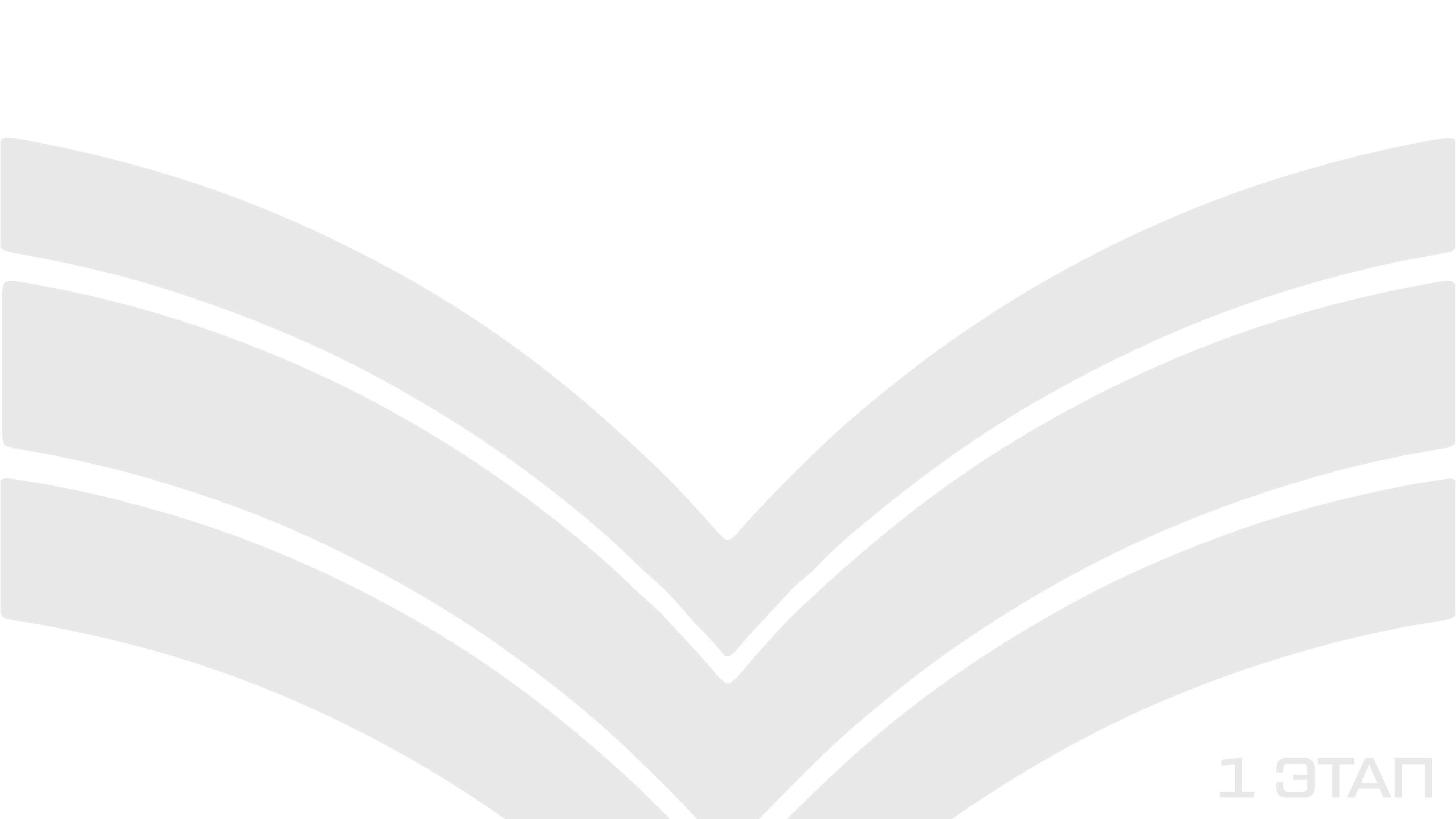 ВОПРОС 1
Какая дата считается началом 
Сталинградской битвы?
17 июля 1942 года
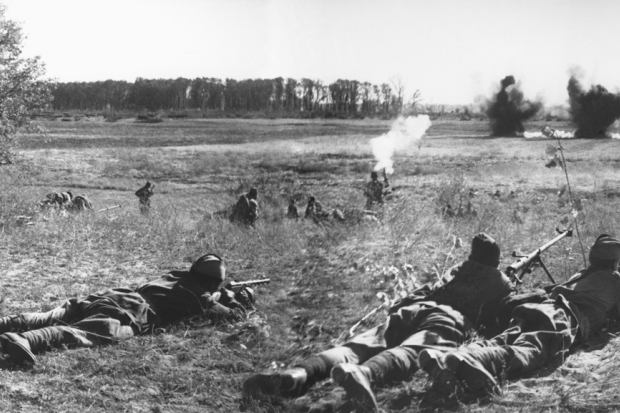 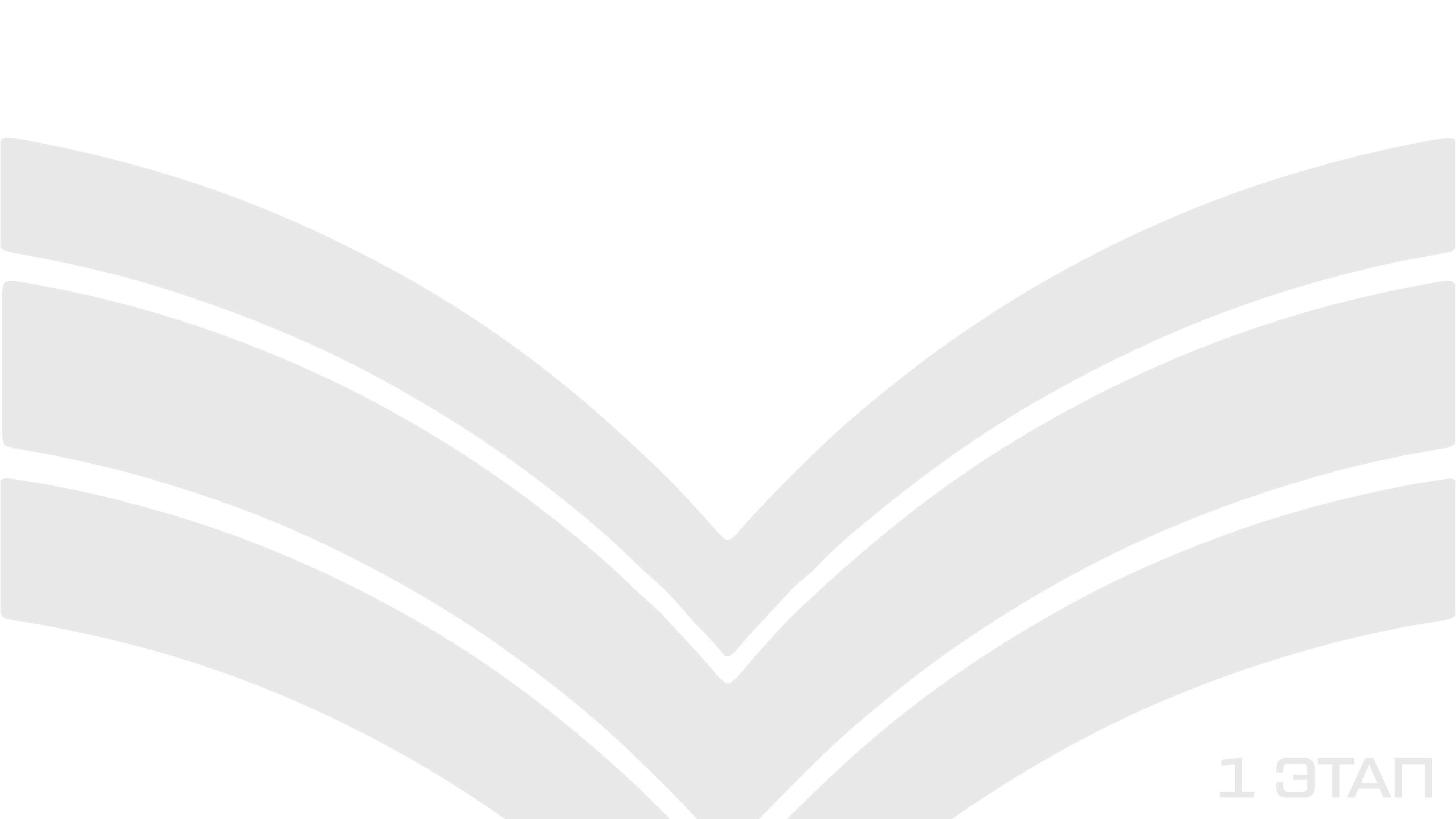 ВОПРОС 2
Как называется приказ, который издал И.В. Сталин 28 июля 1942 года?
№ 227 «Ни шагу назад!»
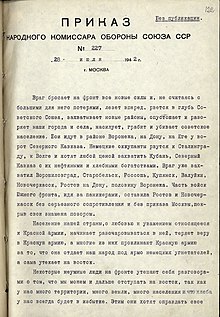 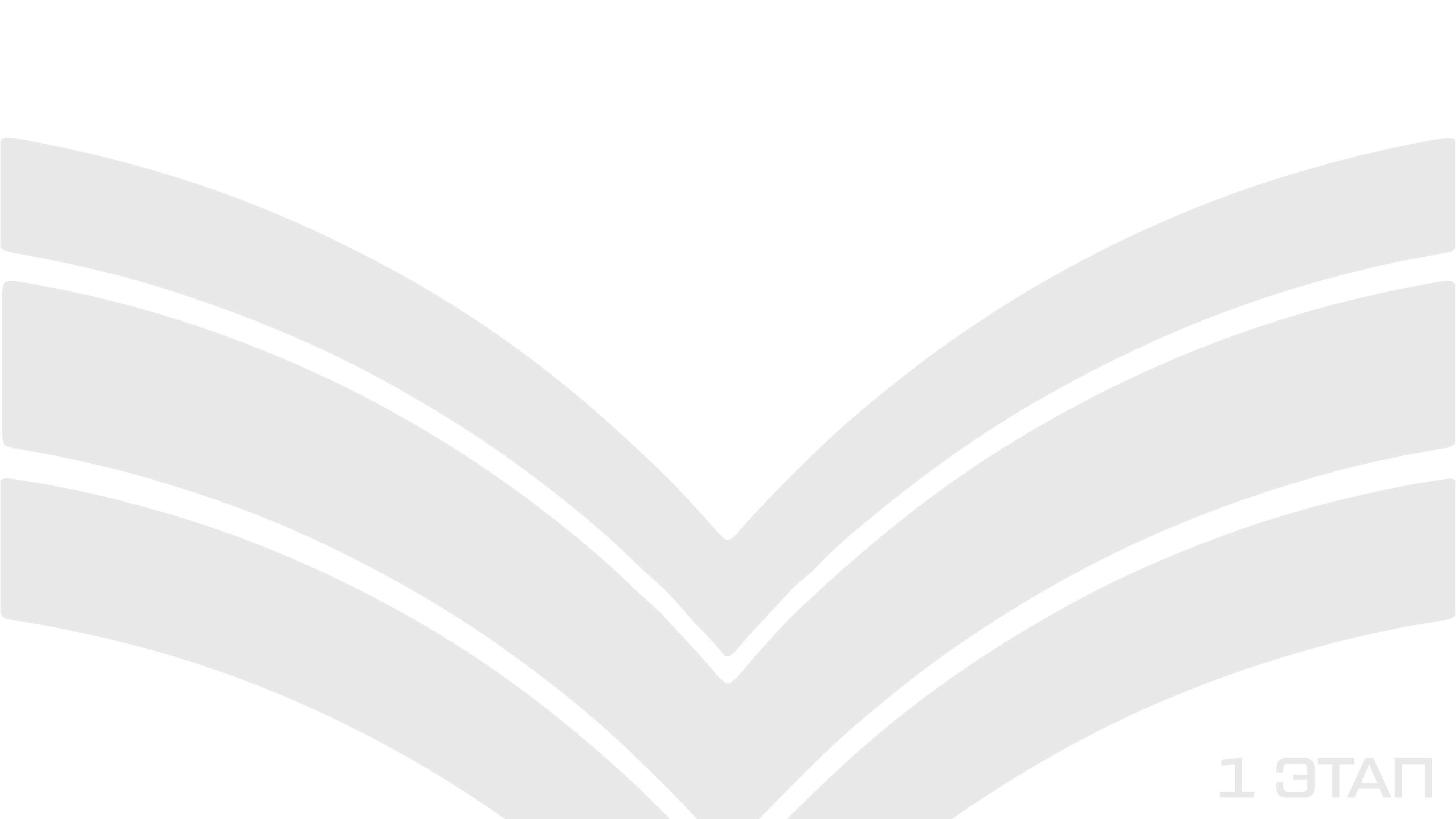 ВОПРОС З
Какая дата считается 
окончанием Сталинградской битвы?
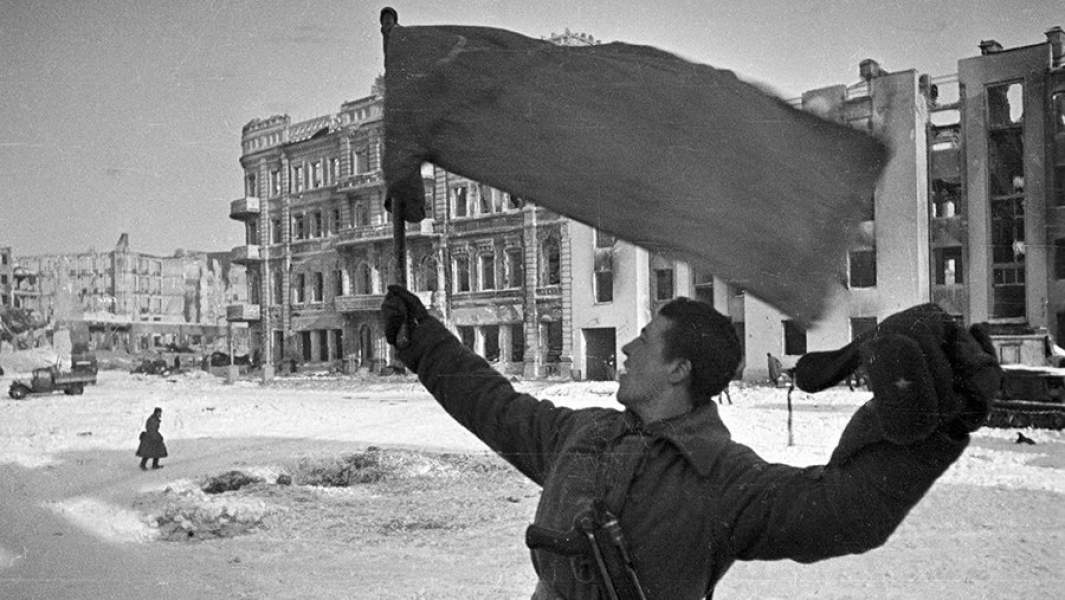 2 февраля 1943 года
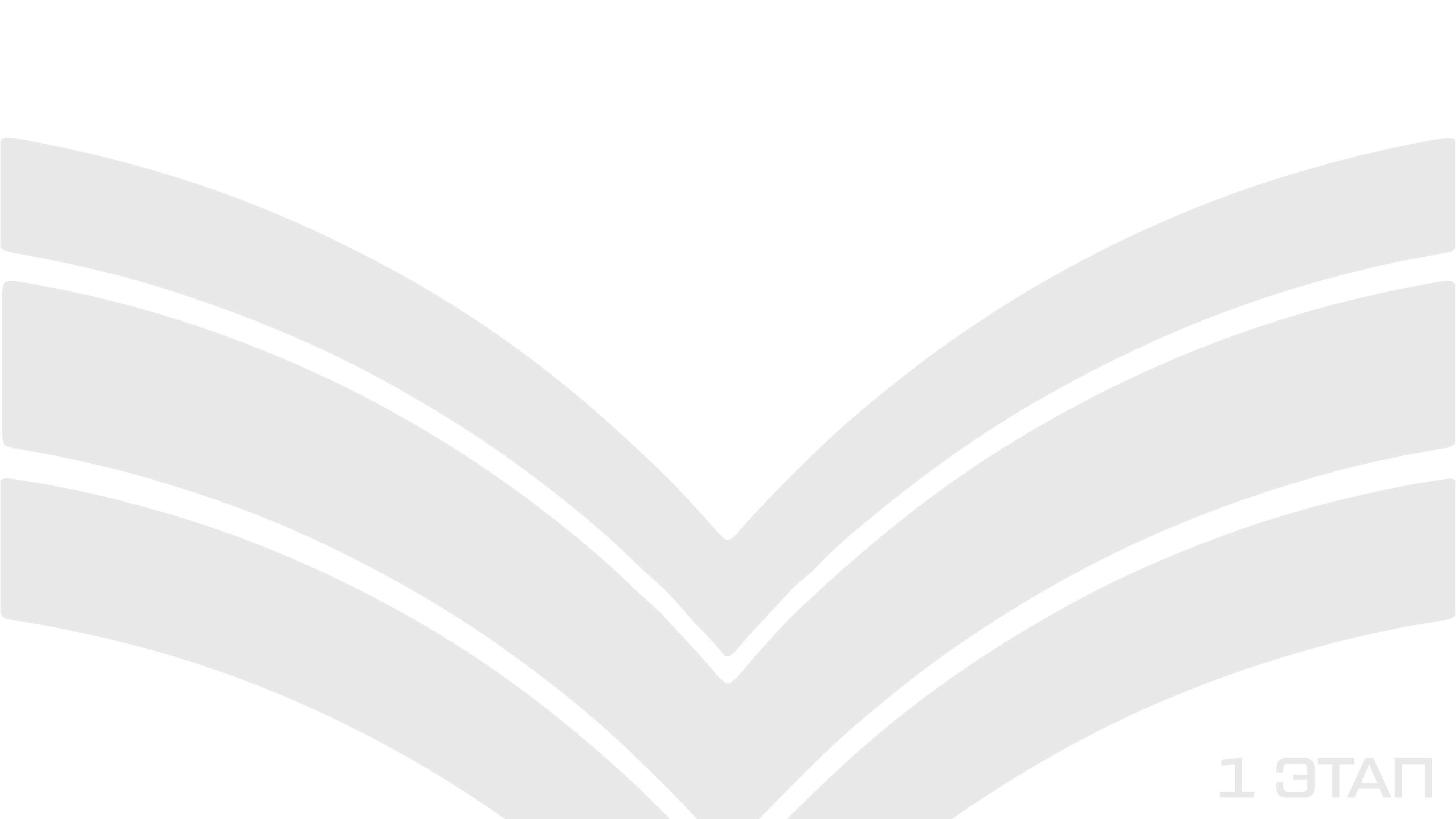 ВОПРОС 4
Какое кодовое слово было присвоено 
наступательной операции советских войск 
под Сталинградом?
Уран
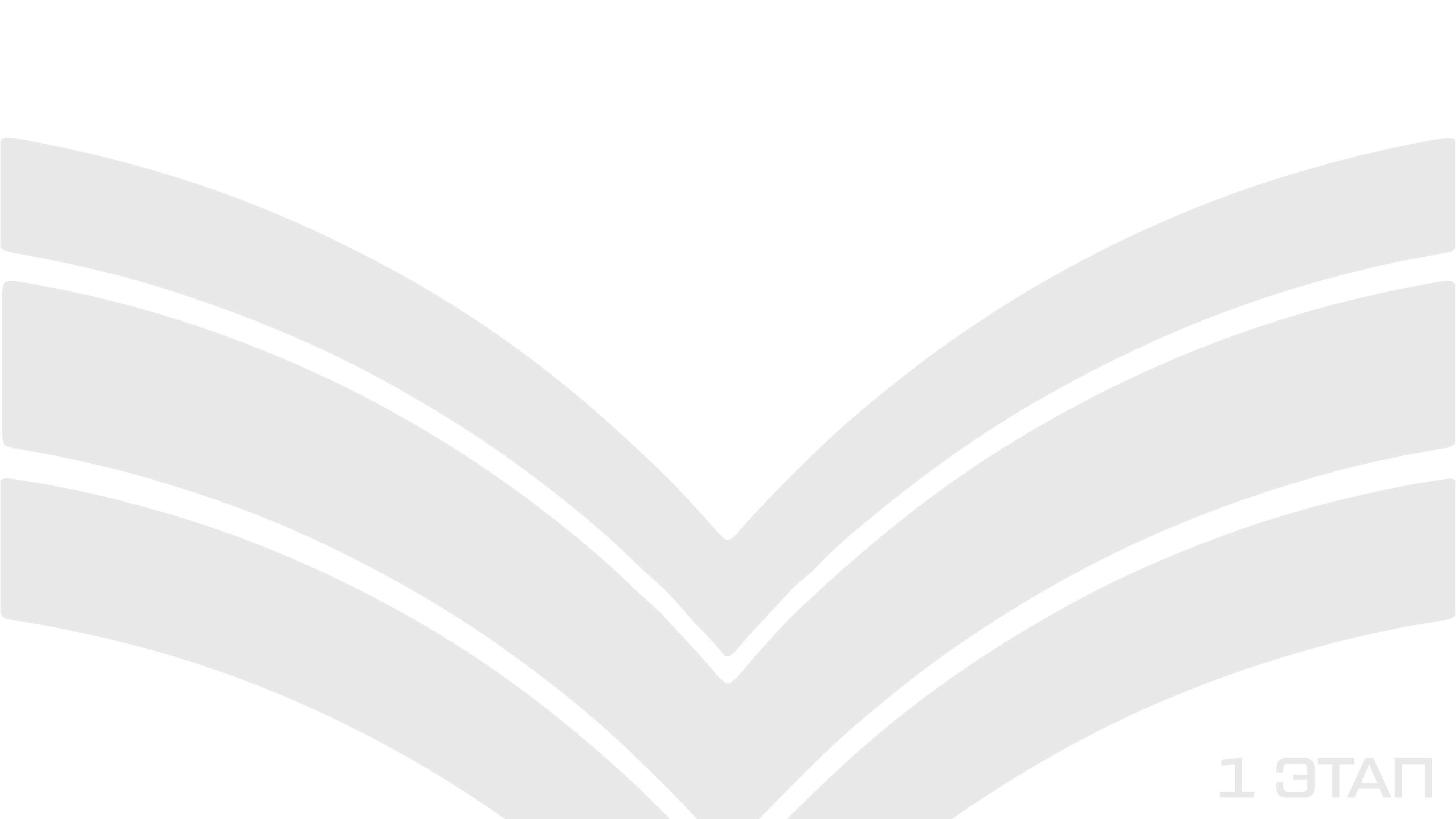 ВОПРОС 5
Возле какого города 23 ноября 1942 года, 
советские войска завершили окружение 
330-тысячной немецкой группировки 
под Сталинградом?
г. Калач-на-Дону
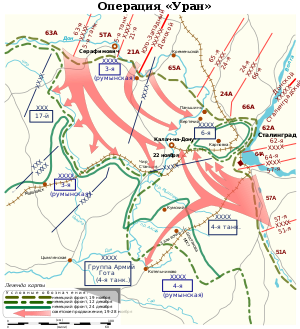 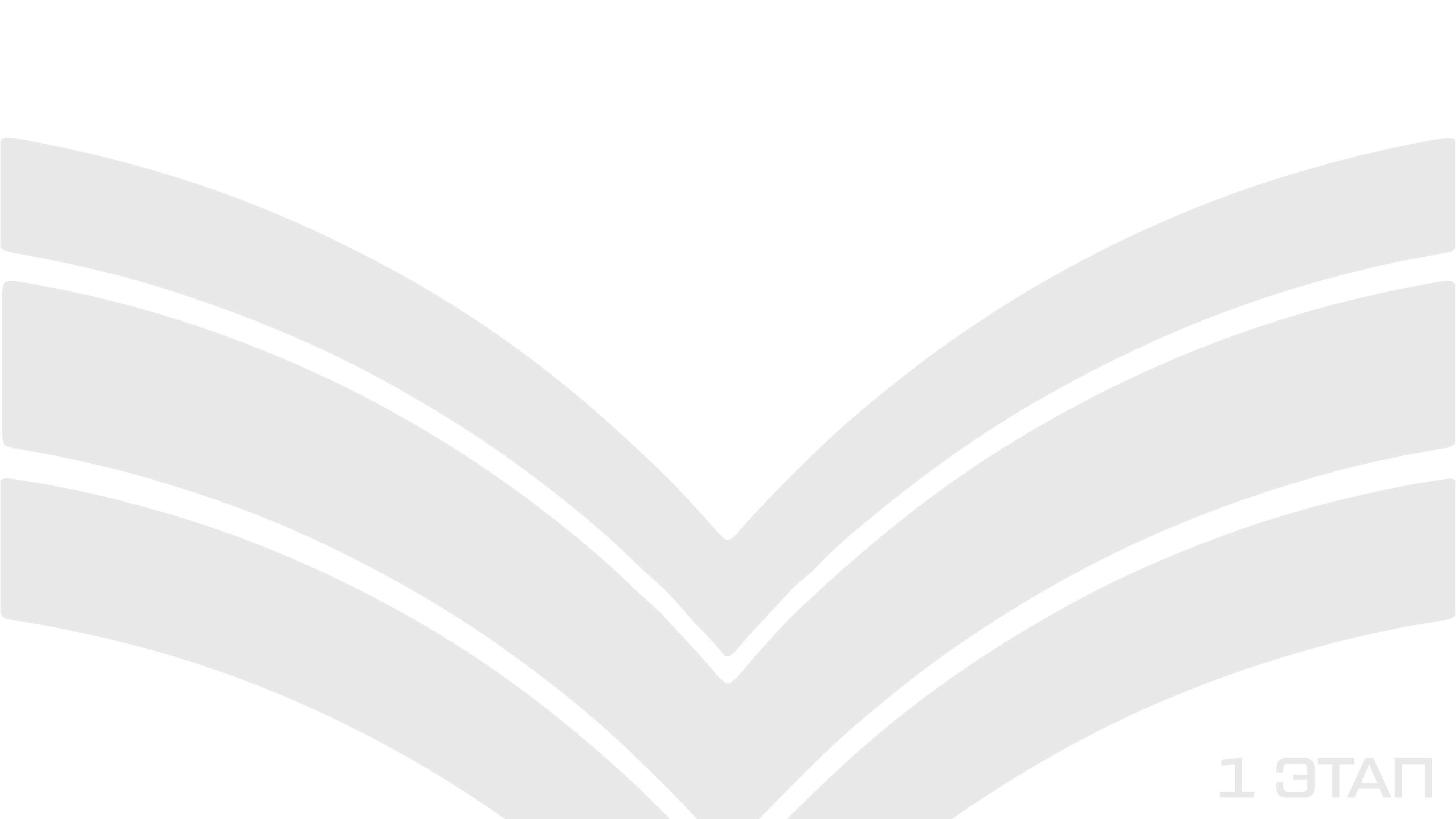 ВОПРОС 6
«От имени народа Соединённых Штатов Америки 
я вручаю эту грамоту городу Сталинграду, 
чтобы отметить наше восхищение его 
доблестными защитниками». 
- чья грамота была вручена Сталинграду?
Франко Делано 
Рузвельта
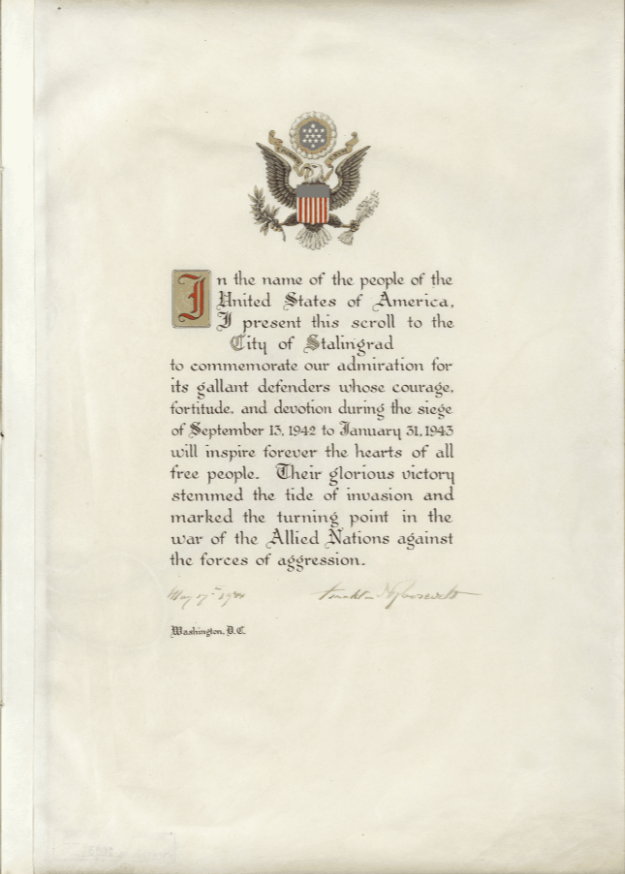 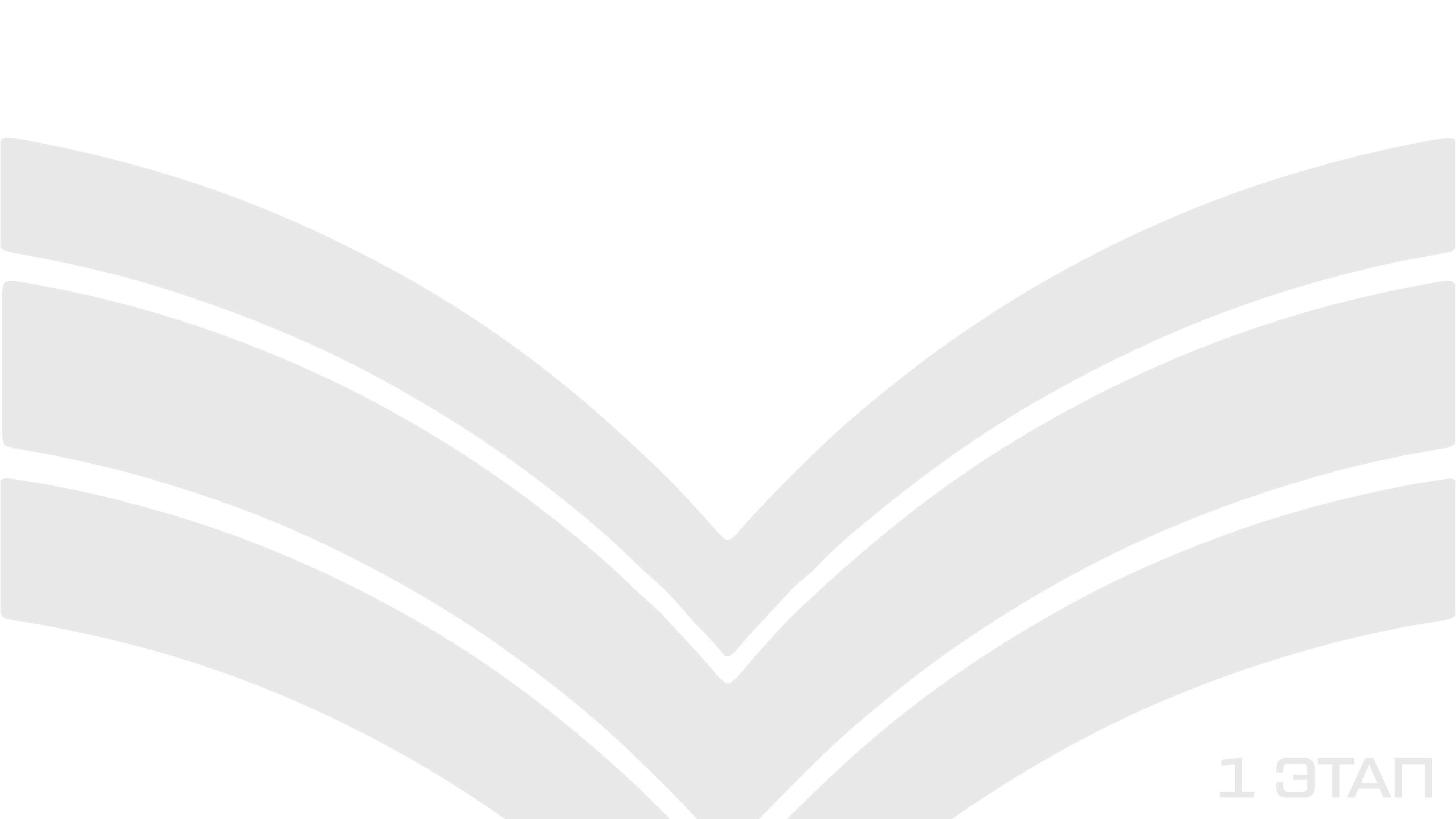 ВОПРОС 7
За время Сталинградской битвы этот снайпер, 
герой советского союза,  уничтожил 
более 200 солдат и снайперов противника. 
Назовите фамилию героя.
Василий ГригорьевичЗайцев
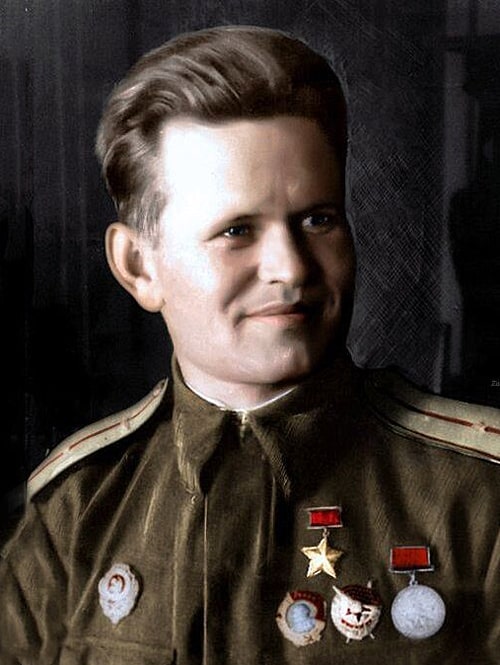 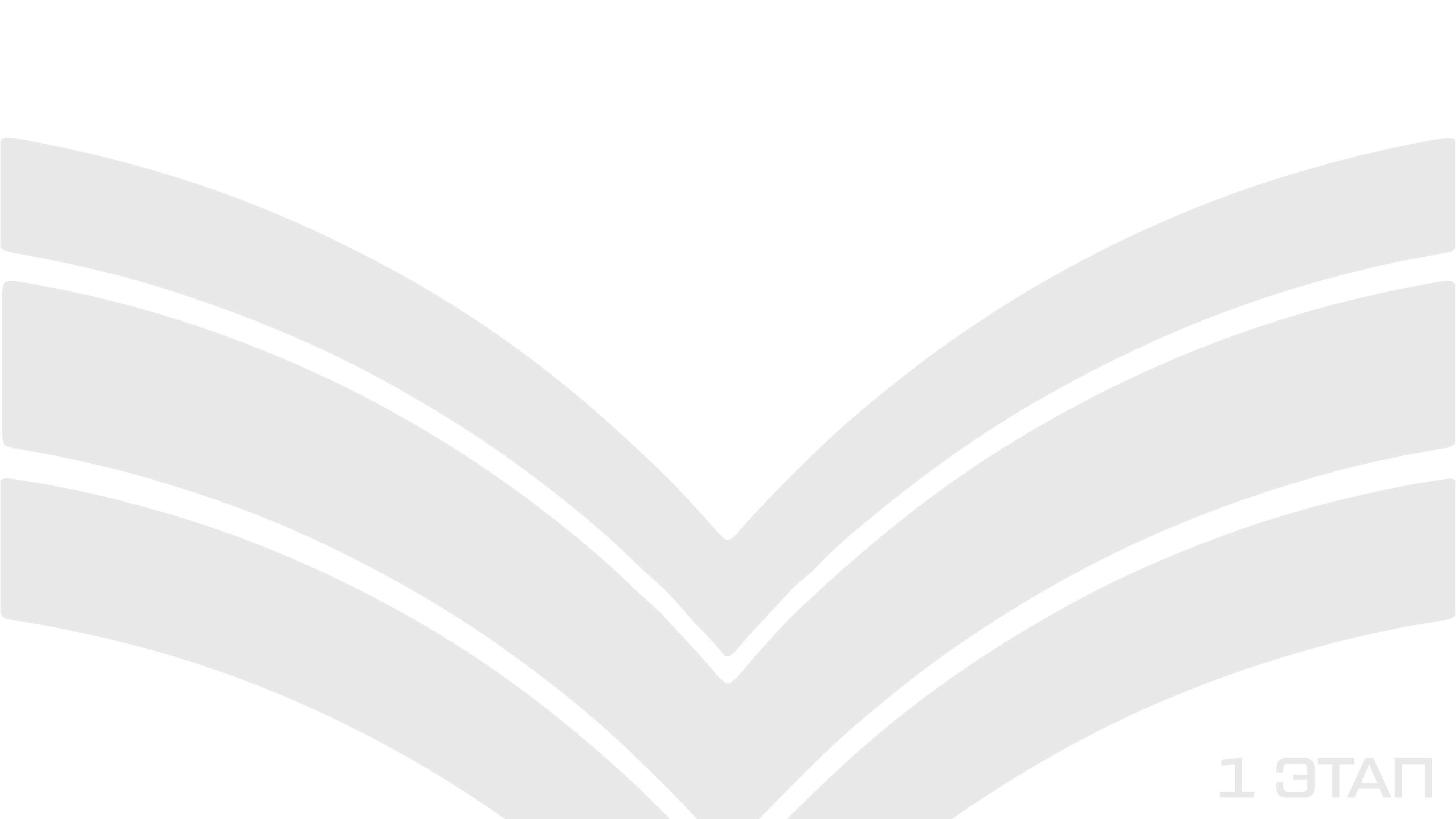 ВОПРОС 8
Заполните пропуск в приказе “Ни шагу назад”: 
Отныне железным законом дисциплины 
для каждого командира, красноармейца, 
политработника должно явиться требование — 
ни шагу назад без____________________________
приказа высшего командования.
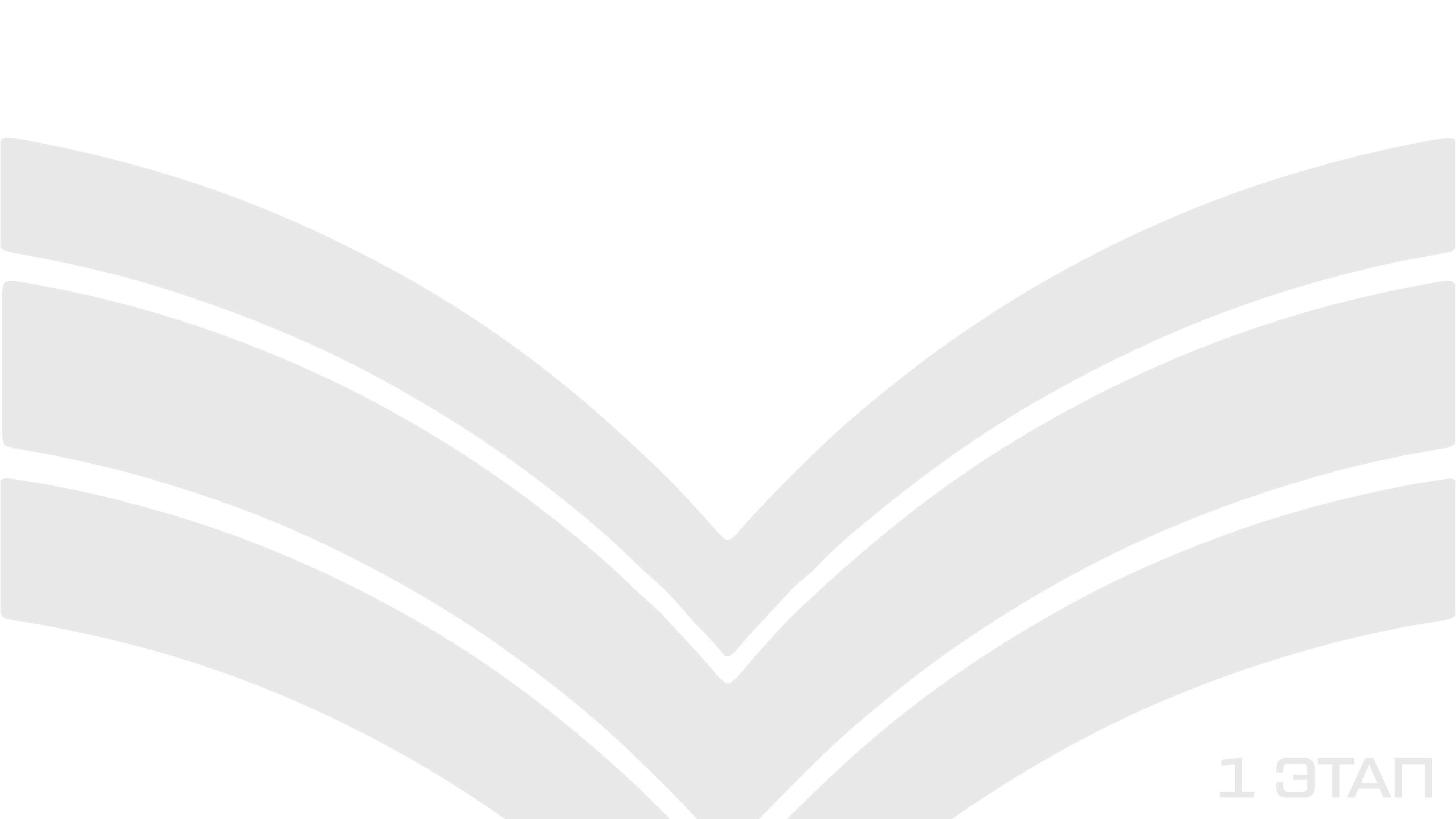 ВОПРОС 9
Эта высота 14 раз переходила от одной стороны 
к другой в ходе Сталинградской битвы, 
её высота 102 метра. 
Какое общеизвестное название носит высота?
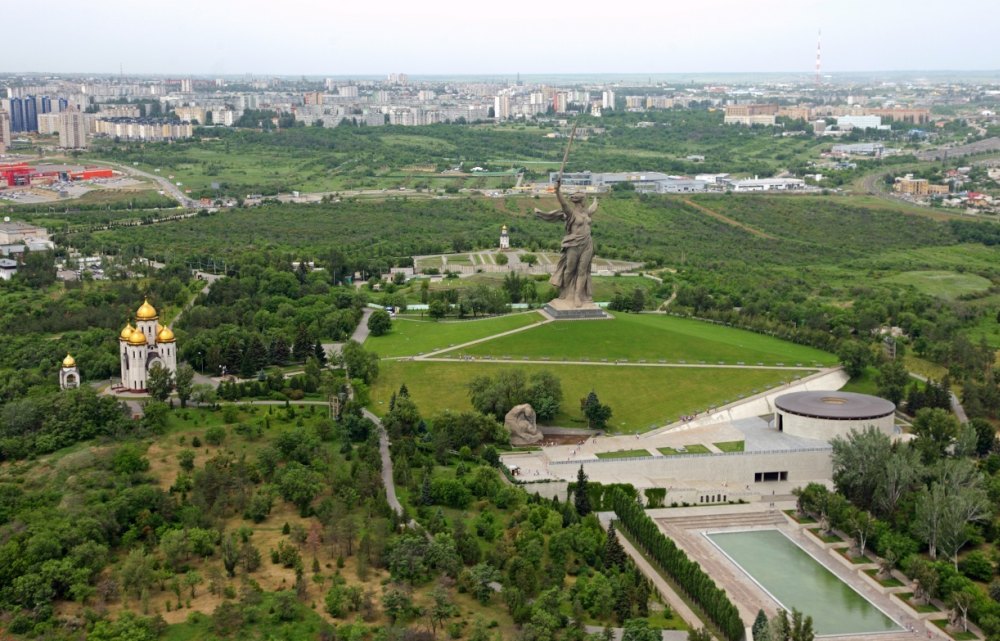 Мамаев курган
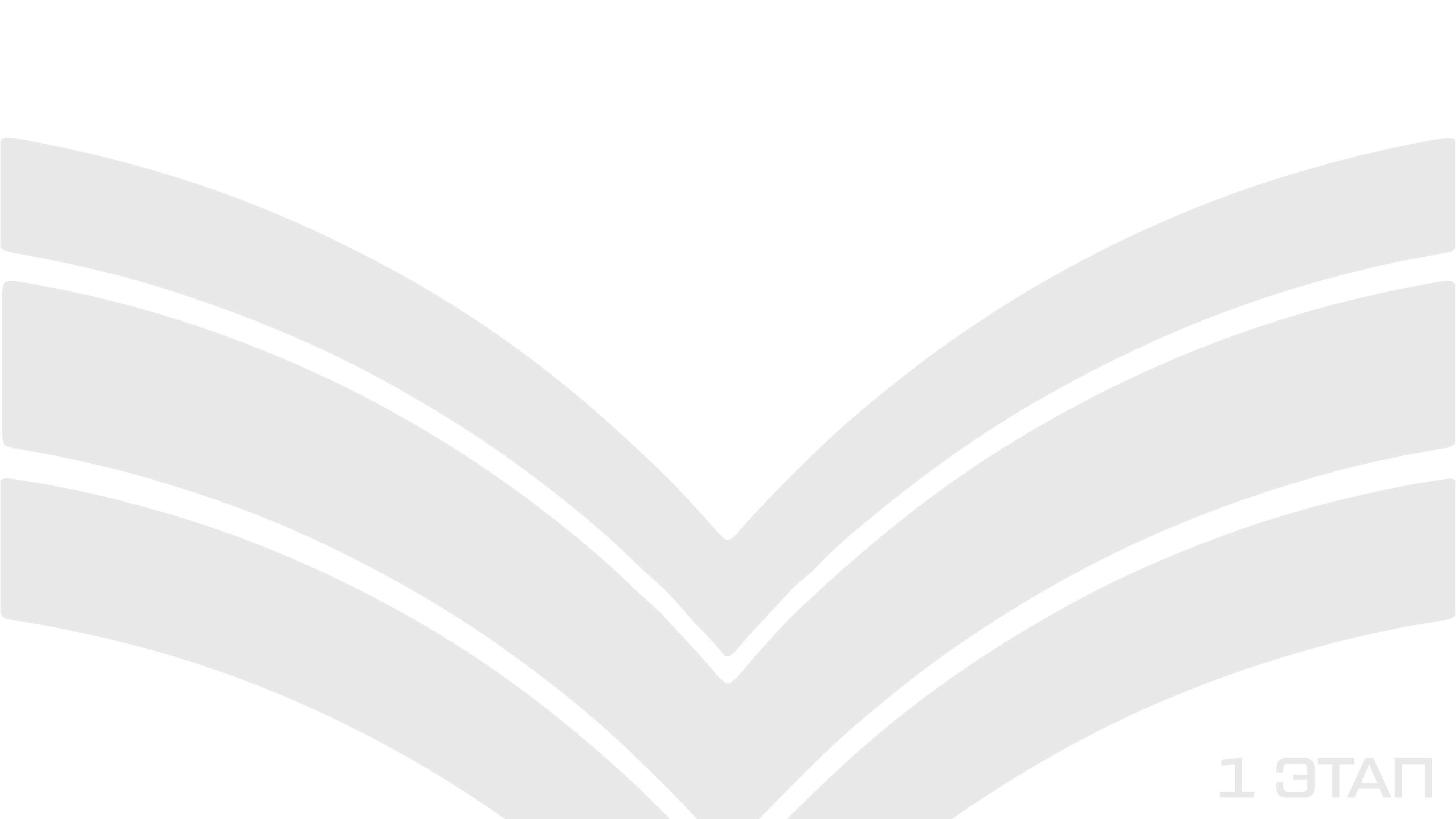 ВОПРОС 10
Как называется дом в Сталинграде, 
названный в честь советского сержанта, 
который солдаты Красной армии 
обороняли 58 дней? 
Этот дом стал настоящим 
символом сталинградской победы.
Дом Павлова
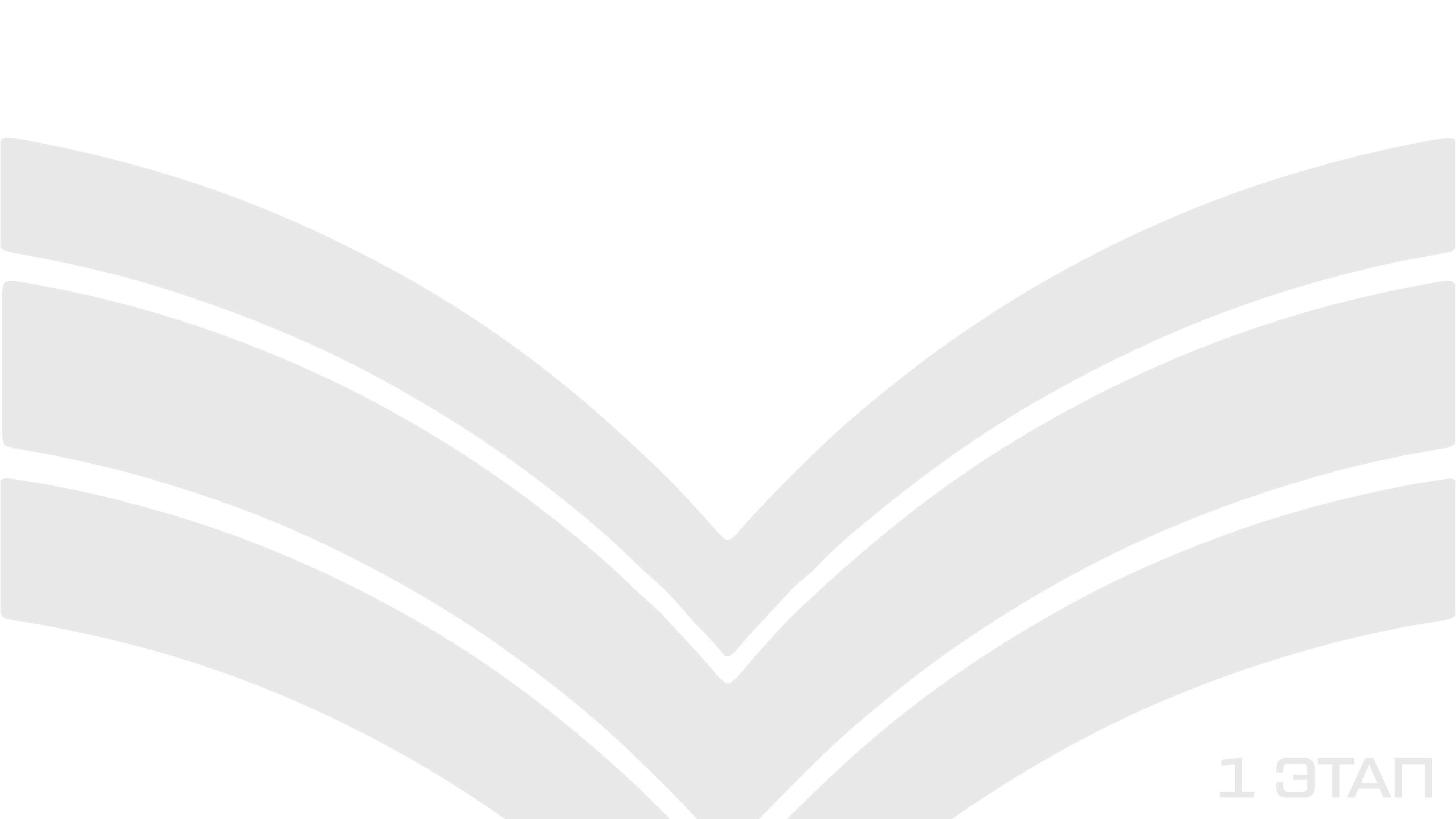 ВОПРОС 11
К вершине Мамаева кургана ведёт лестница, 
она насчитывает столько же ступеней, 
сколько длилась Сталинградская битва. 
Сколько ступеней в лестнице?
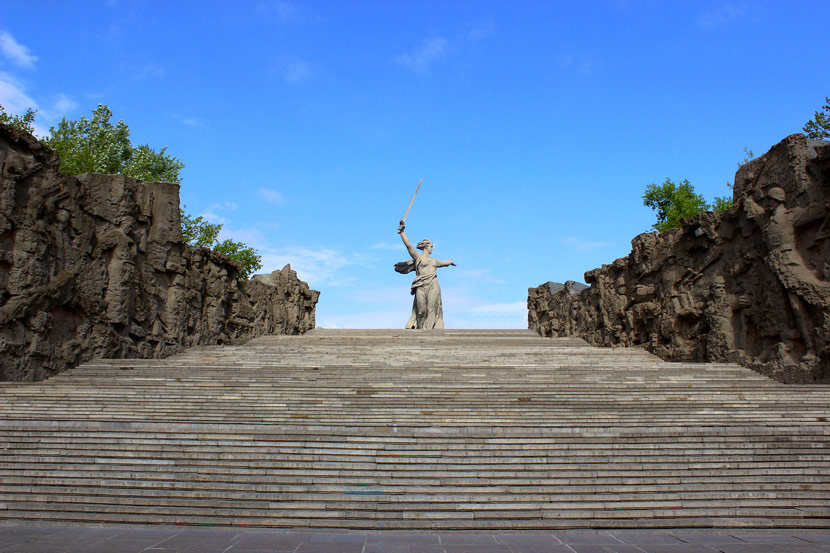 200 ступеней
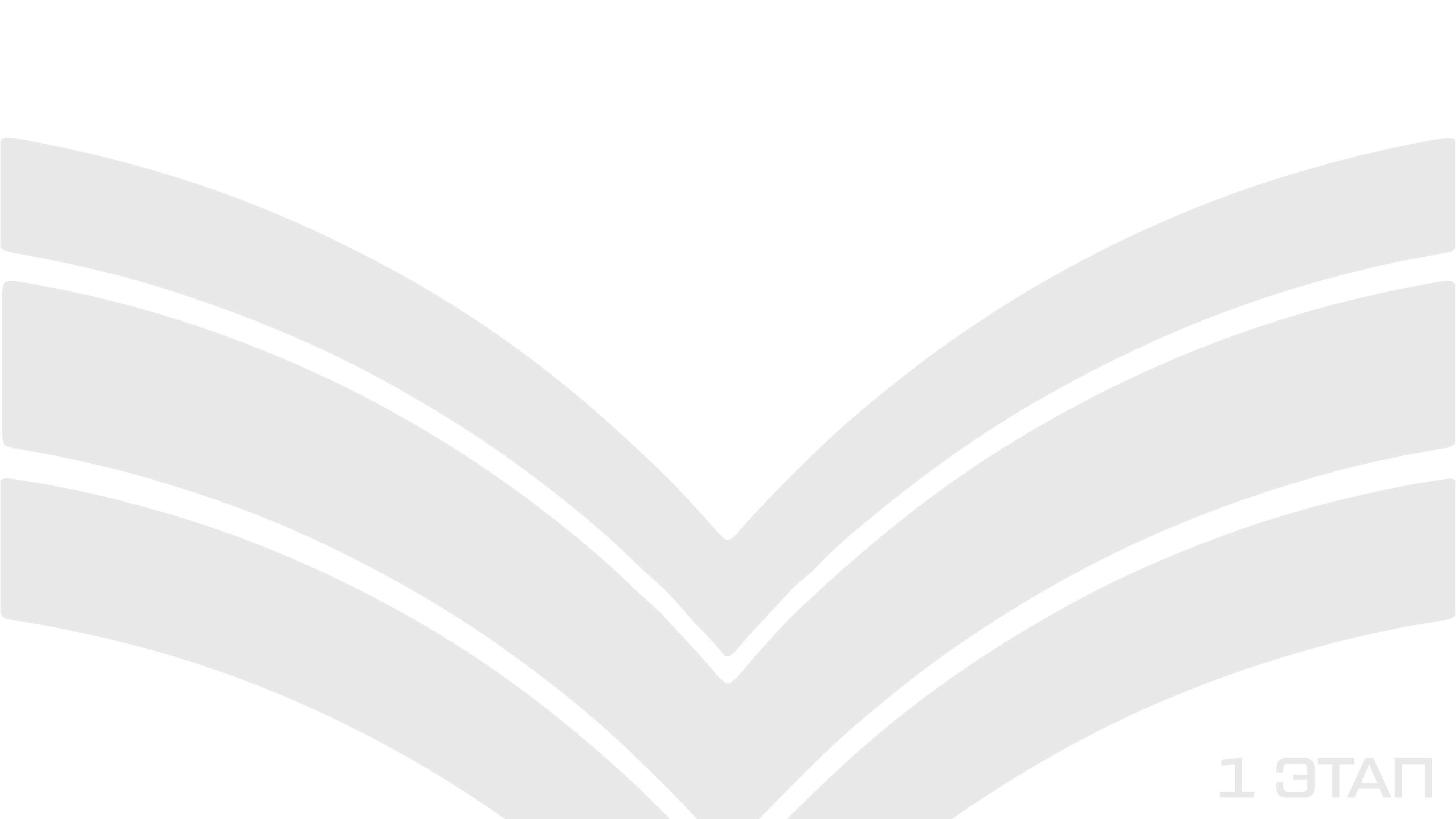 ВОПРОС 12
Какой общий элемент есть у скульптур триптиха 
“Воин-освободитель”, “Родина - мать”, “Тыл - фронту”?
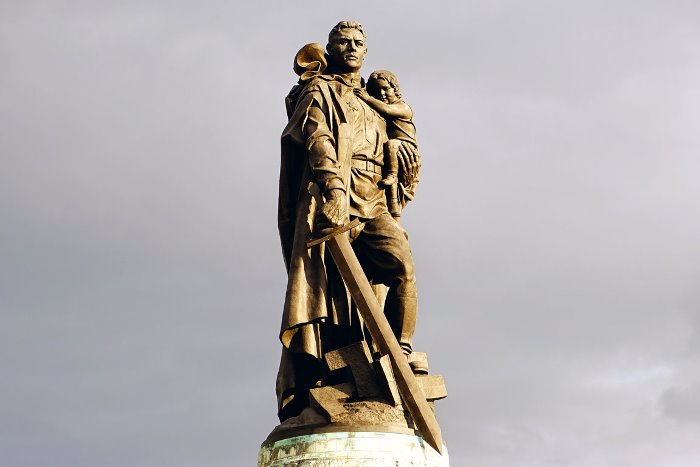 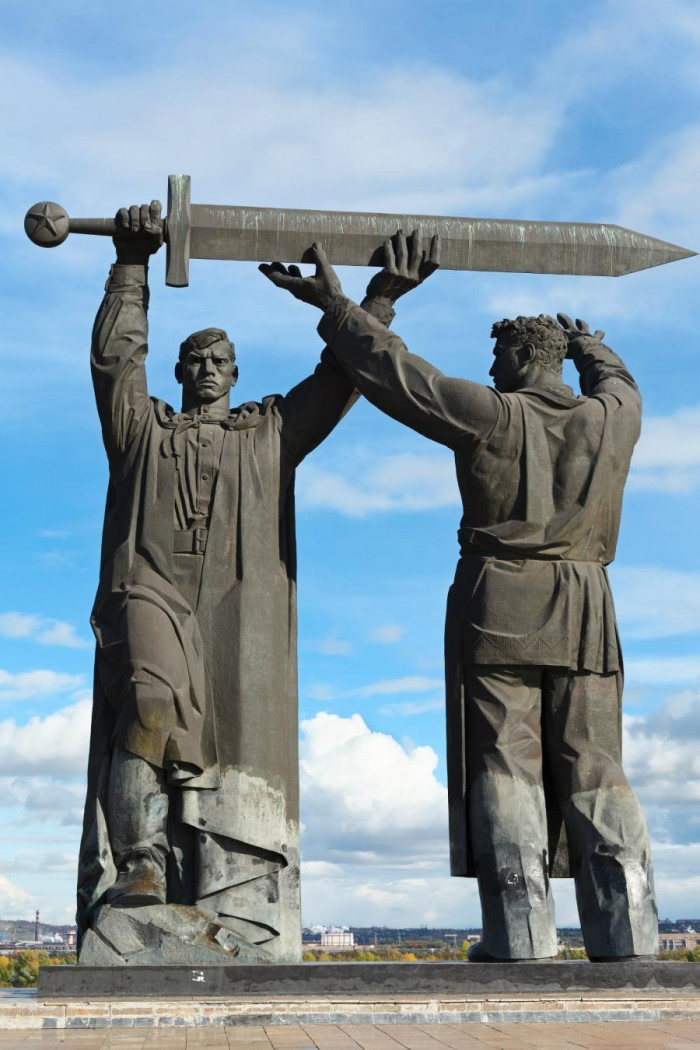 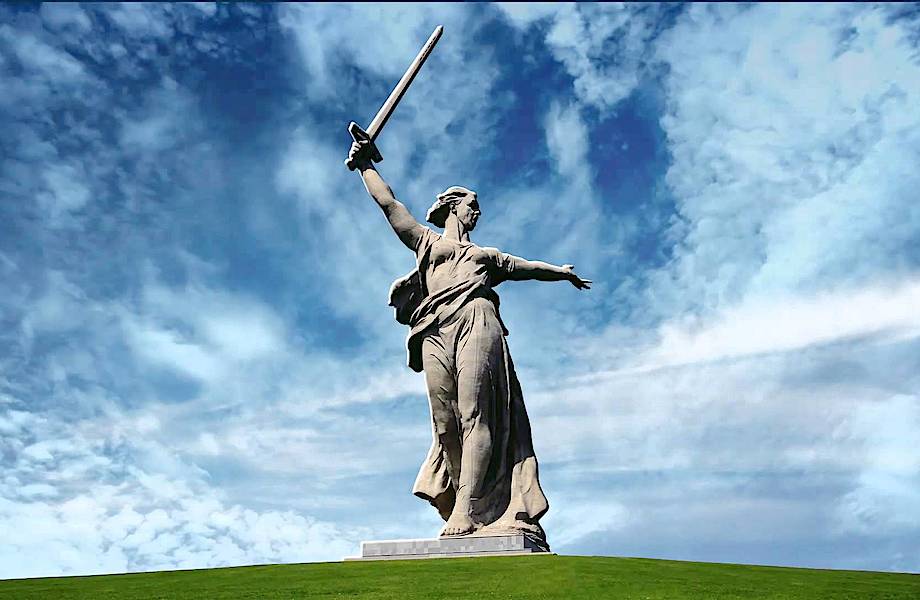 Меч
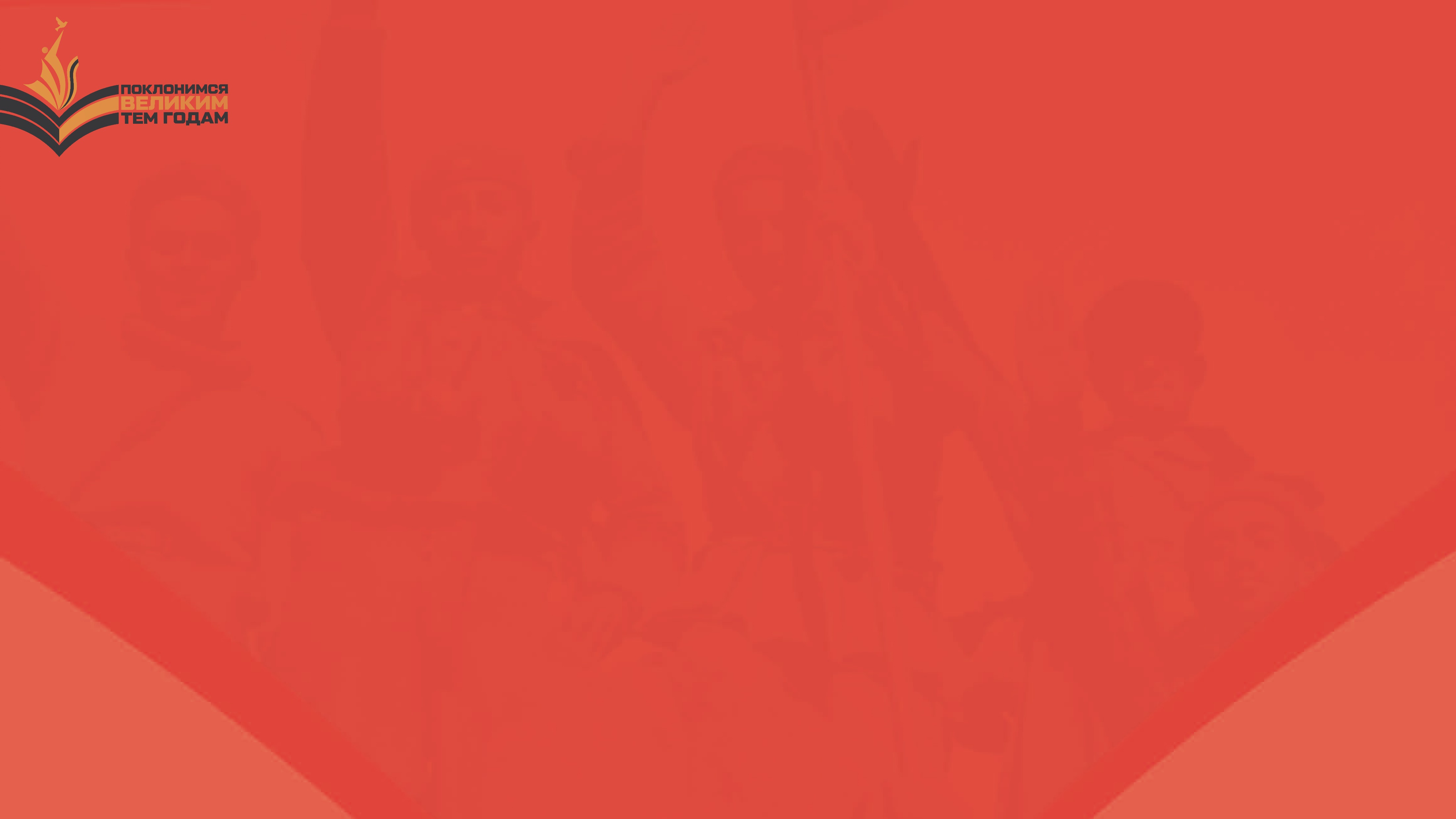 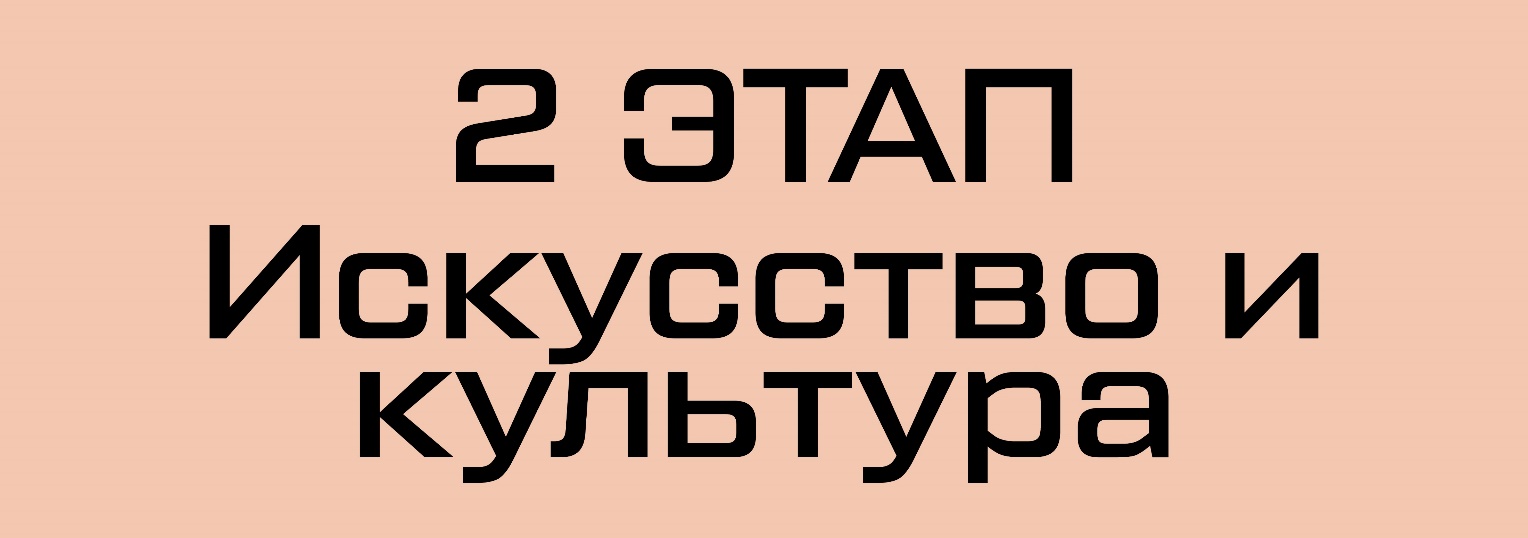 ответ принимается от всей команды
- 40 сек. на ответ
можно заработать 10 баллов за правильный ответ
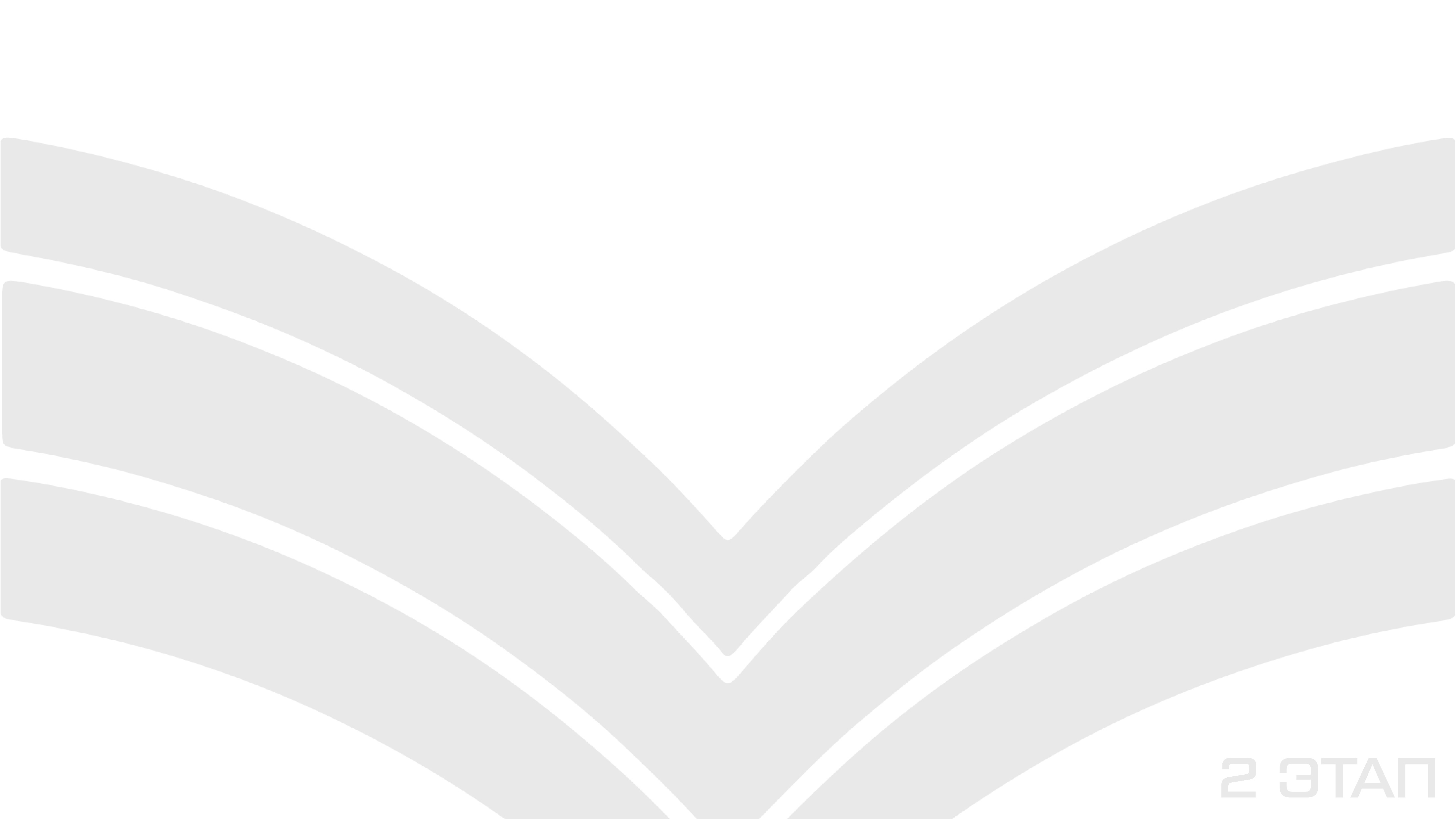 ВОПРОС 1
Какое слово пропущено в стихотворении Виктора Бокова?

На Мамаевом кургане __________,
За Мамаевым курганом__________,
В том кургане похоронена война,
В мирный берег тихо плещется волна.
ТИШИНА
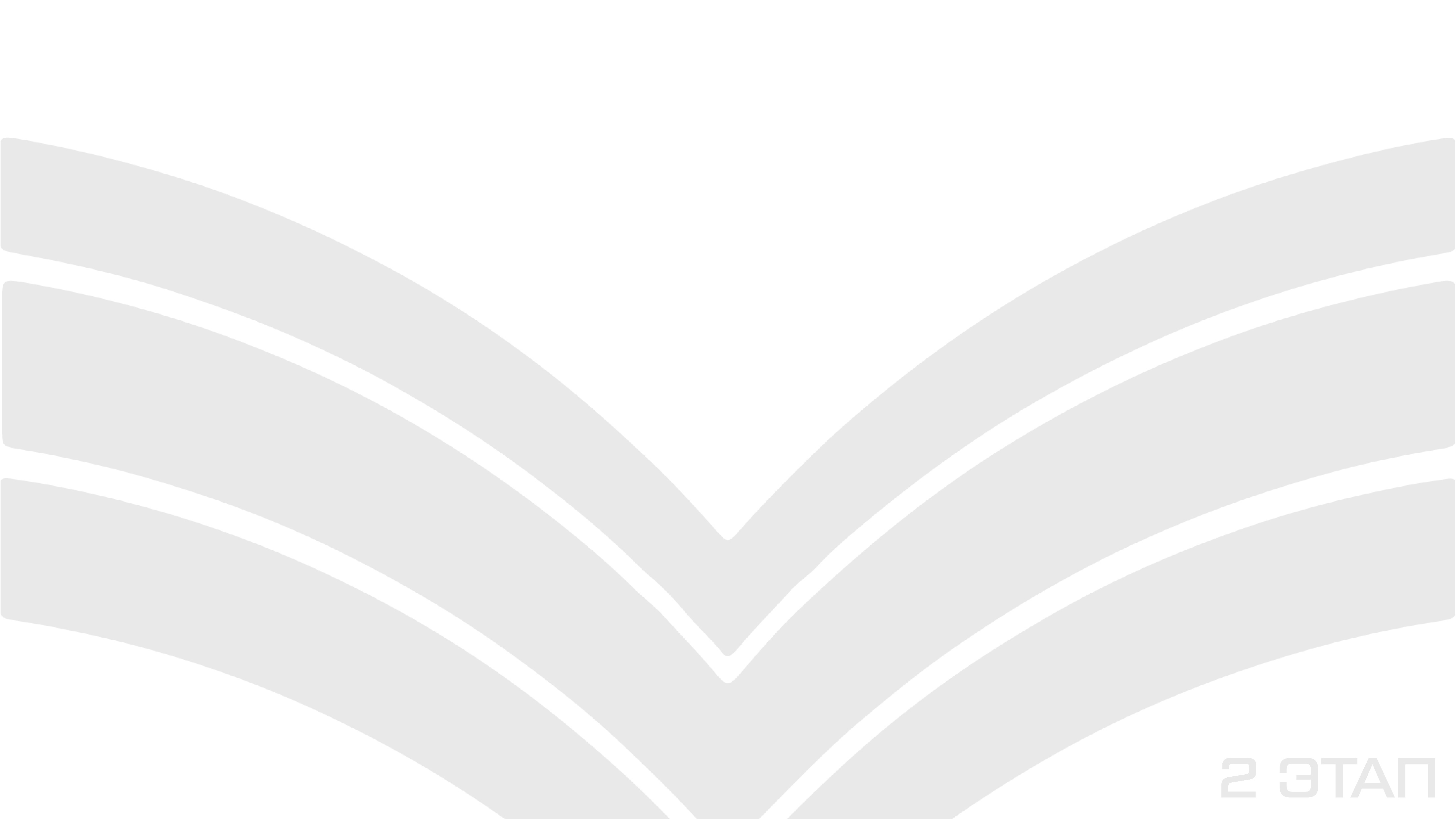 ВОПРОС 2
Как называется известная карикатура творческого 
коллектива советских художников-графиков, 
название которой созвучно 
со старинной русской песней?
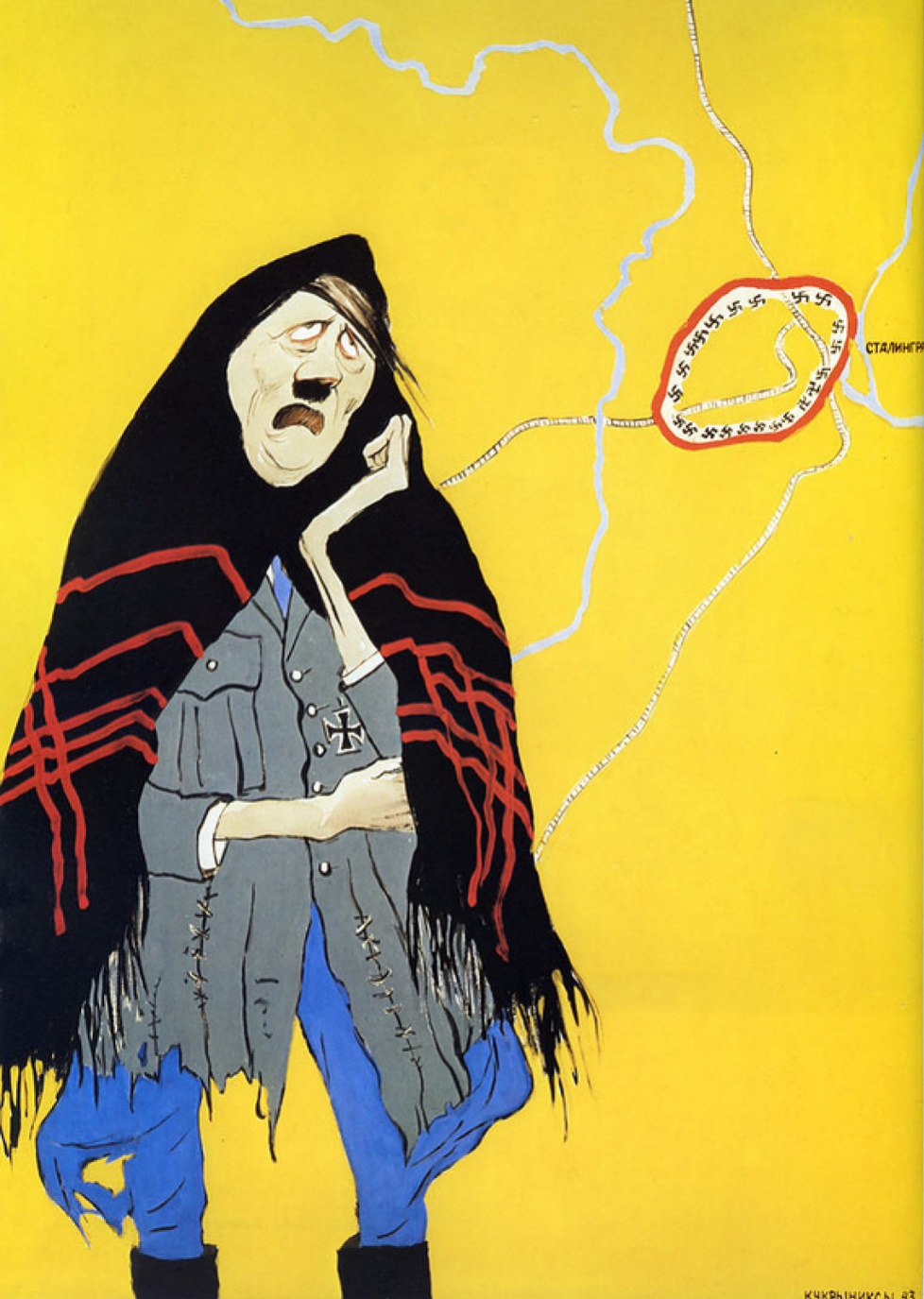 Потеряла я колечко
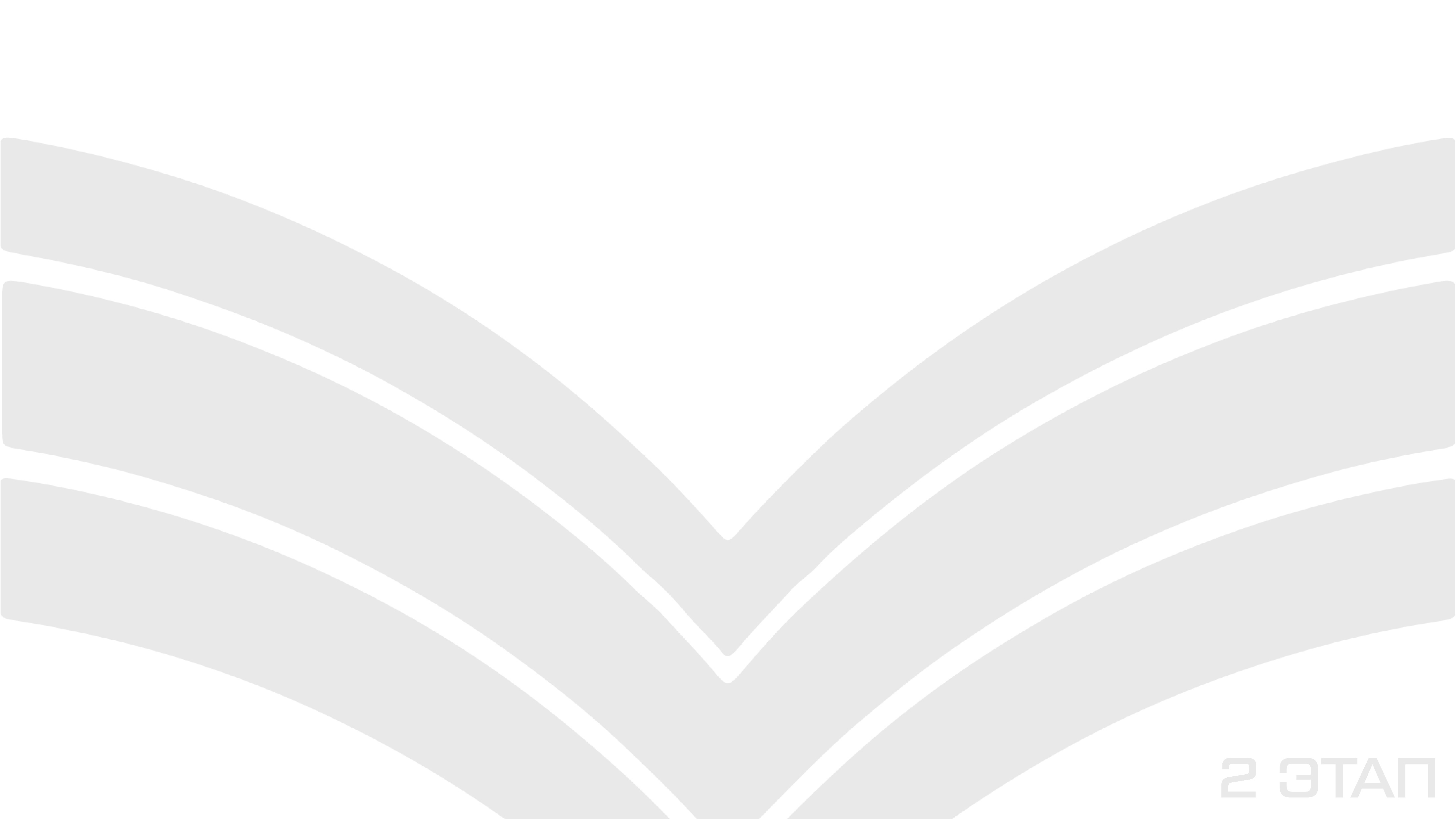 ВОПРОС 3
Как называется это трагическая песня, 
ставшая неким патриотическим призывом 
советских граждан для противостояния силам 
фашистской армии и в каком году она вышла? 
Её по праву считают гимном 
Великой Отечественной войны, 
ведь именно она вдохновляла 
и поддерживала моральный дух советских солдат.
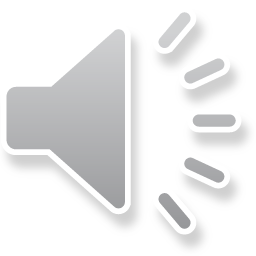 «Священная война», 1941 г.
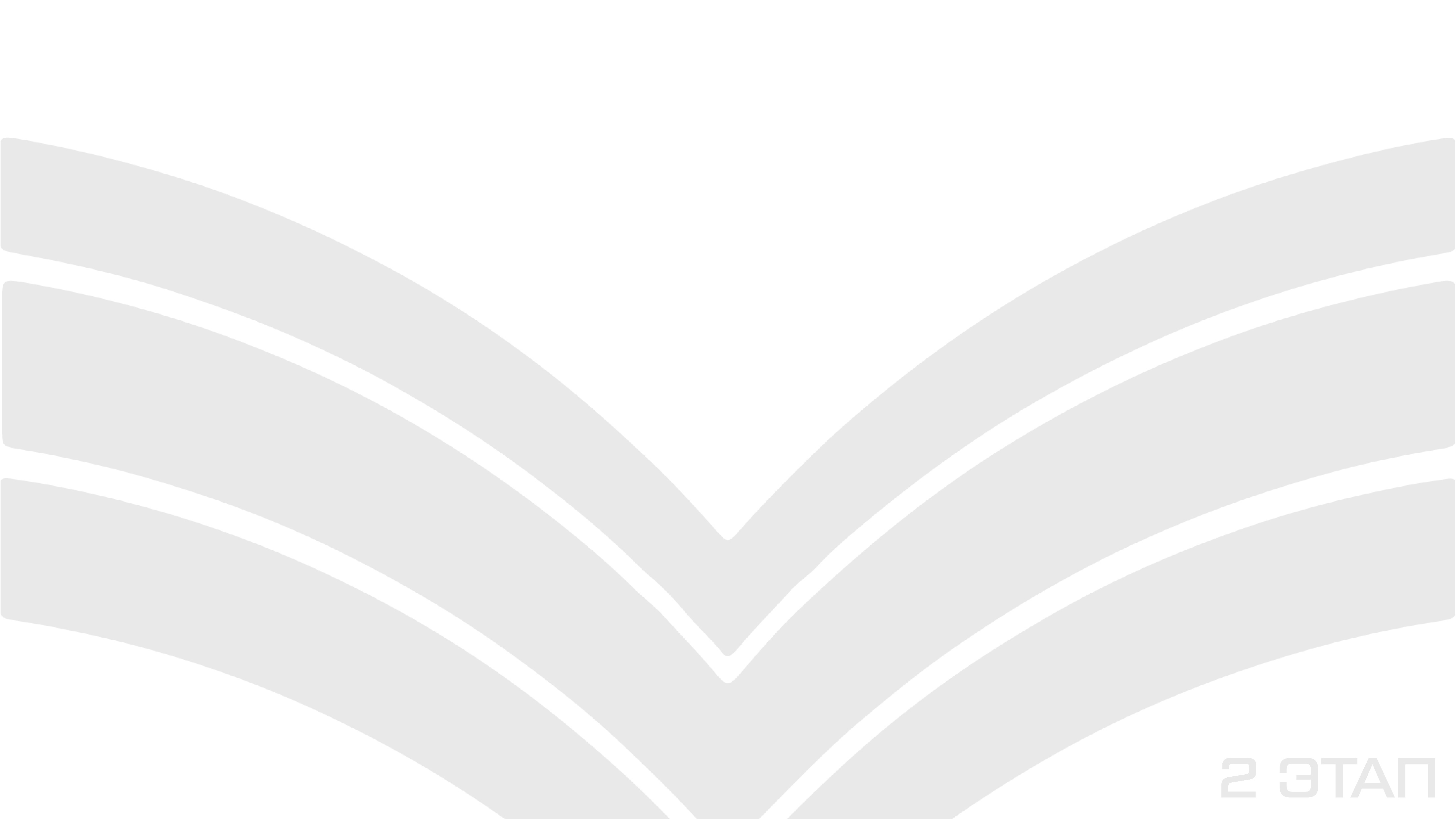 ВОПРОС 4
Три из представленных памятников 
находятся в Волгограде. Какой памятник лишний?
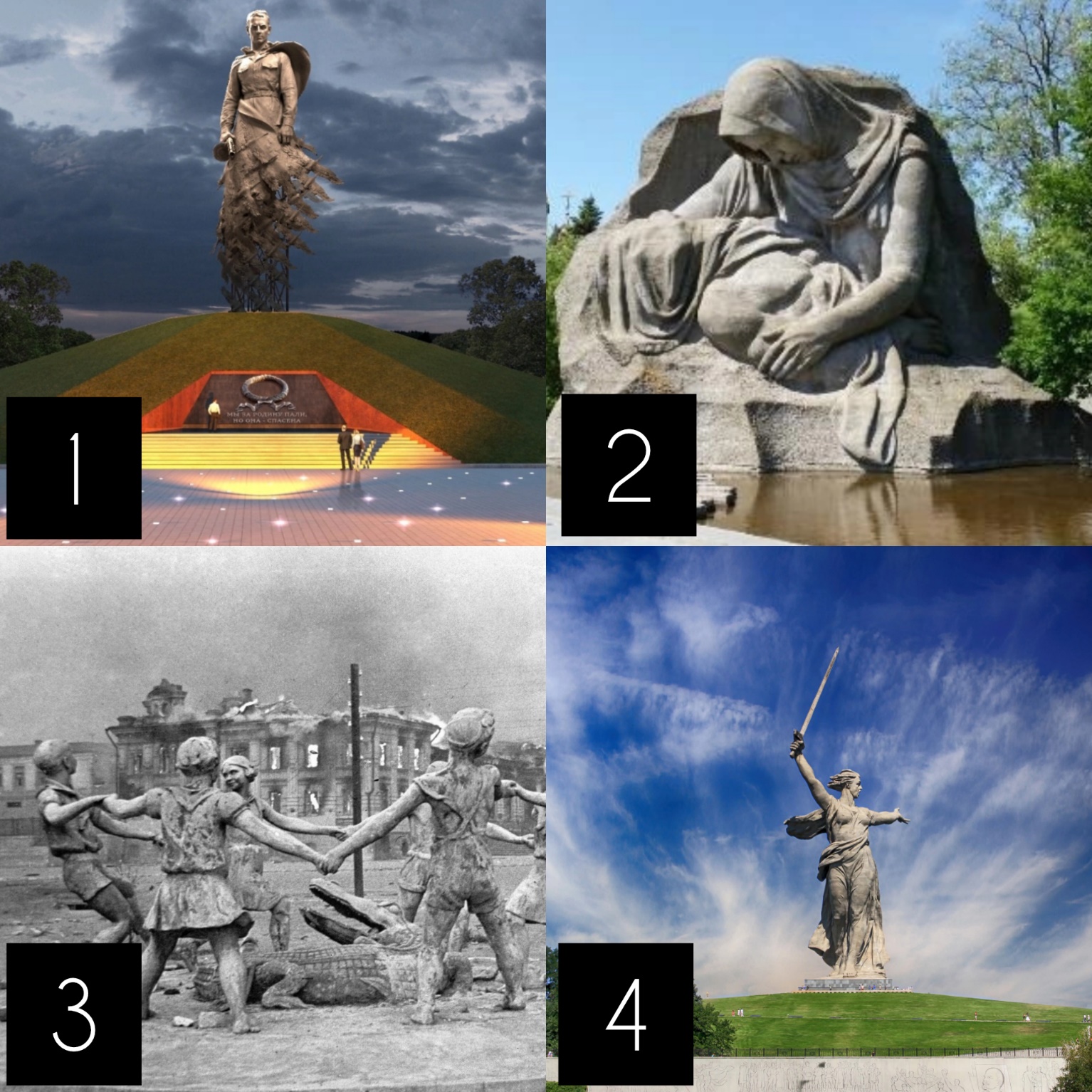 1. Ржевский мемориал
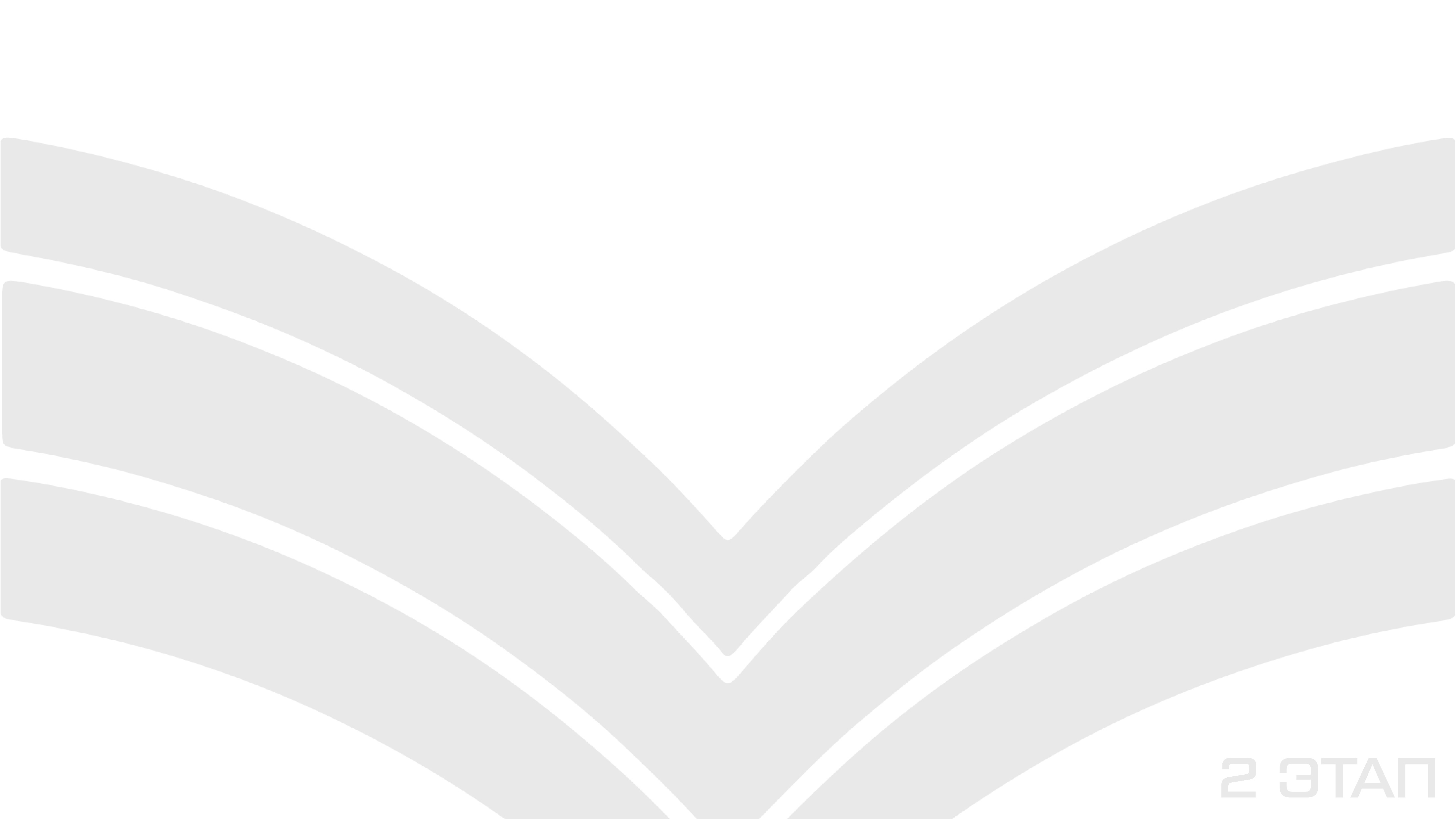 ВОПРОС 5
Соотнесите фильм и историческое событие:
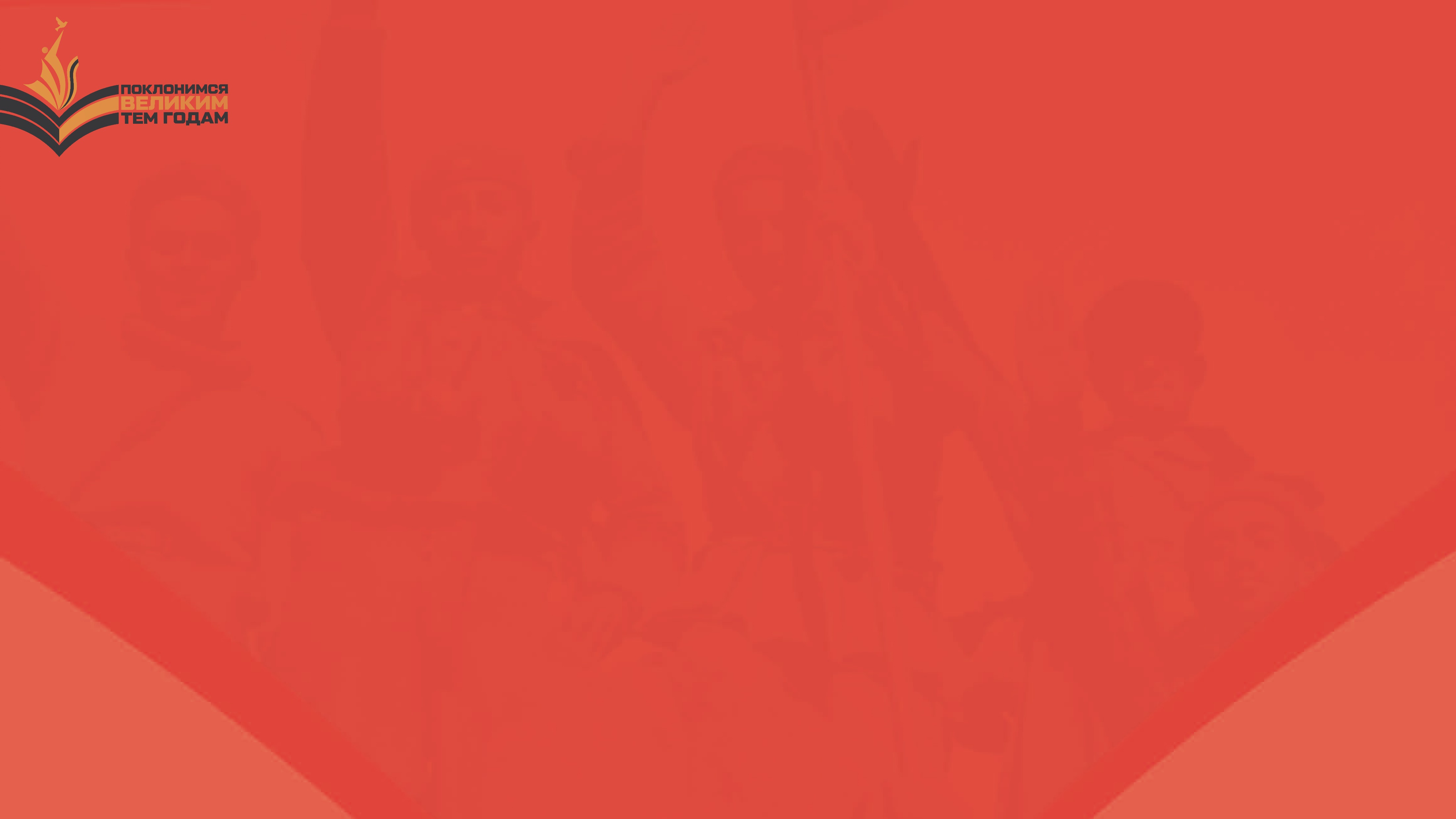 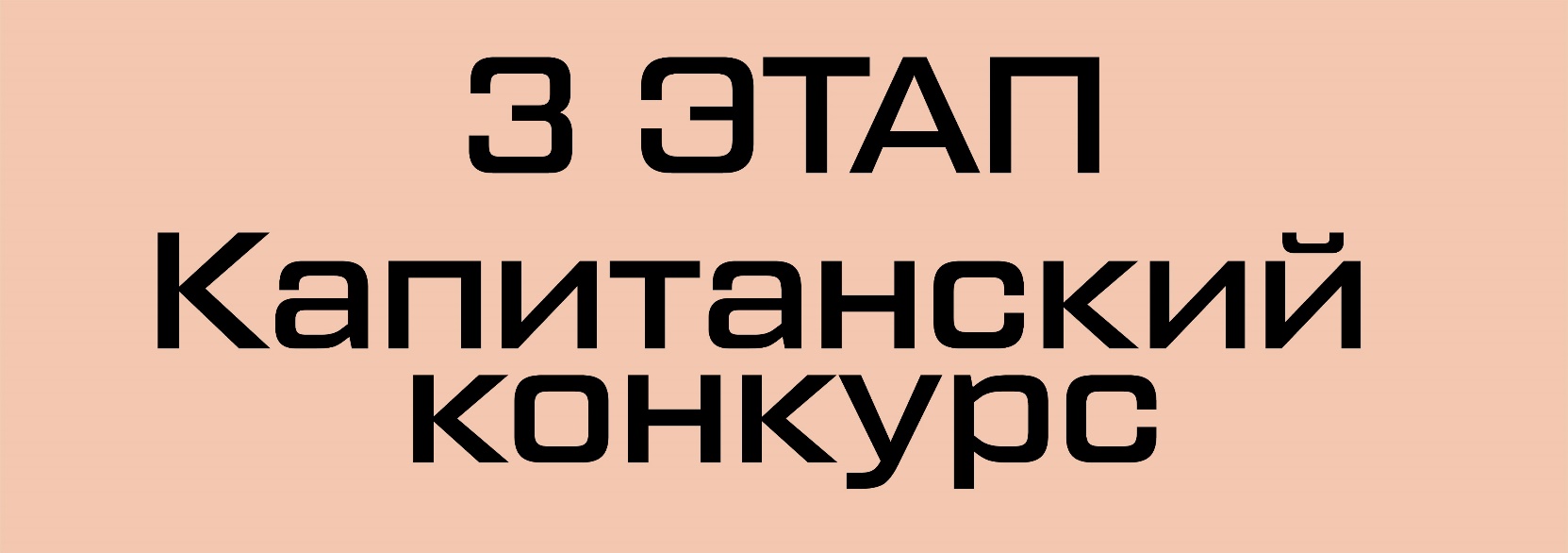 ответ принимается от капитана команды
- 40 сек. на ответ
можно заработать 10 баллов за правильный ответ
можно использовать подсказки для ответа
Первая буква ответа
Пропуск вопроса
Второй шанс
Помощь команды
Дополнительное время
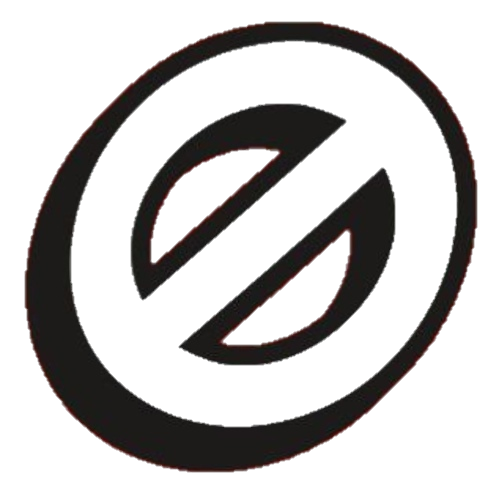 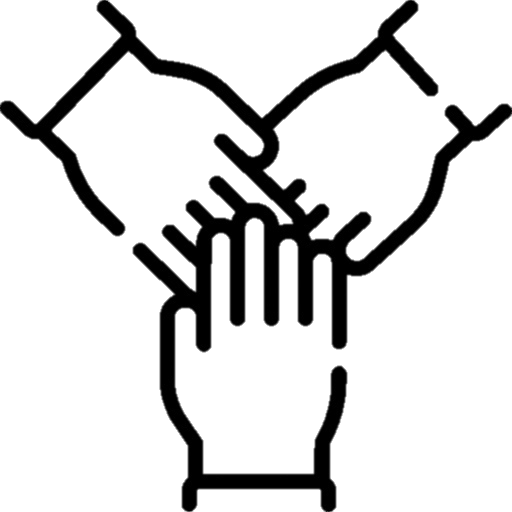 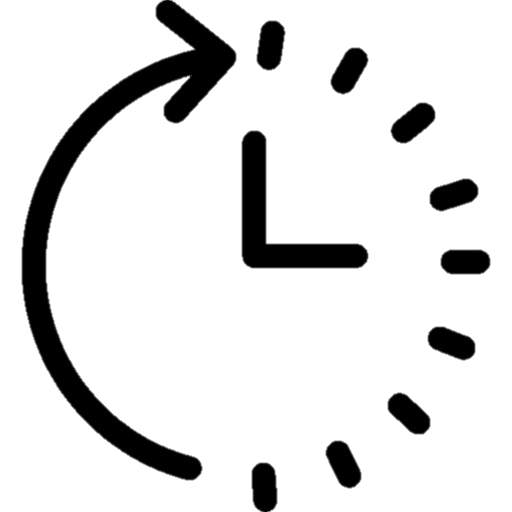 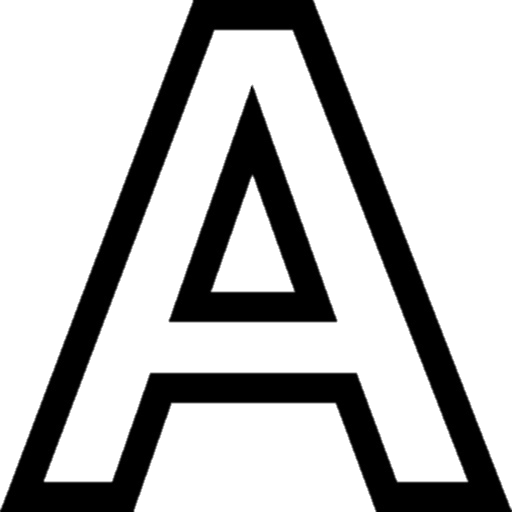 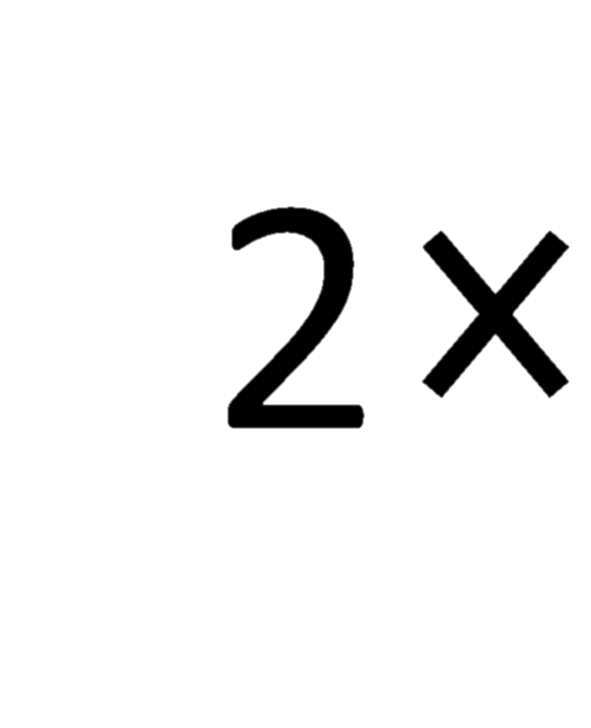 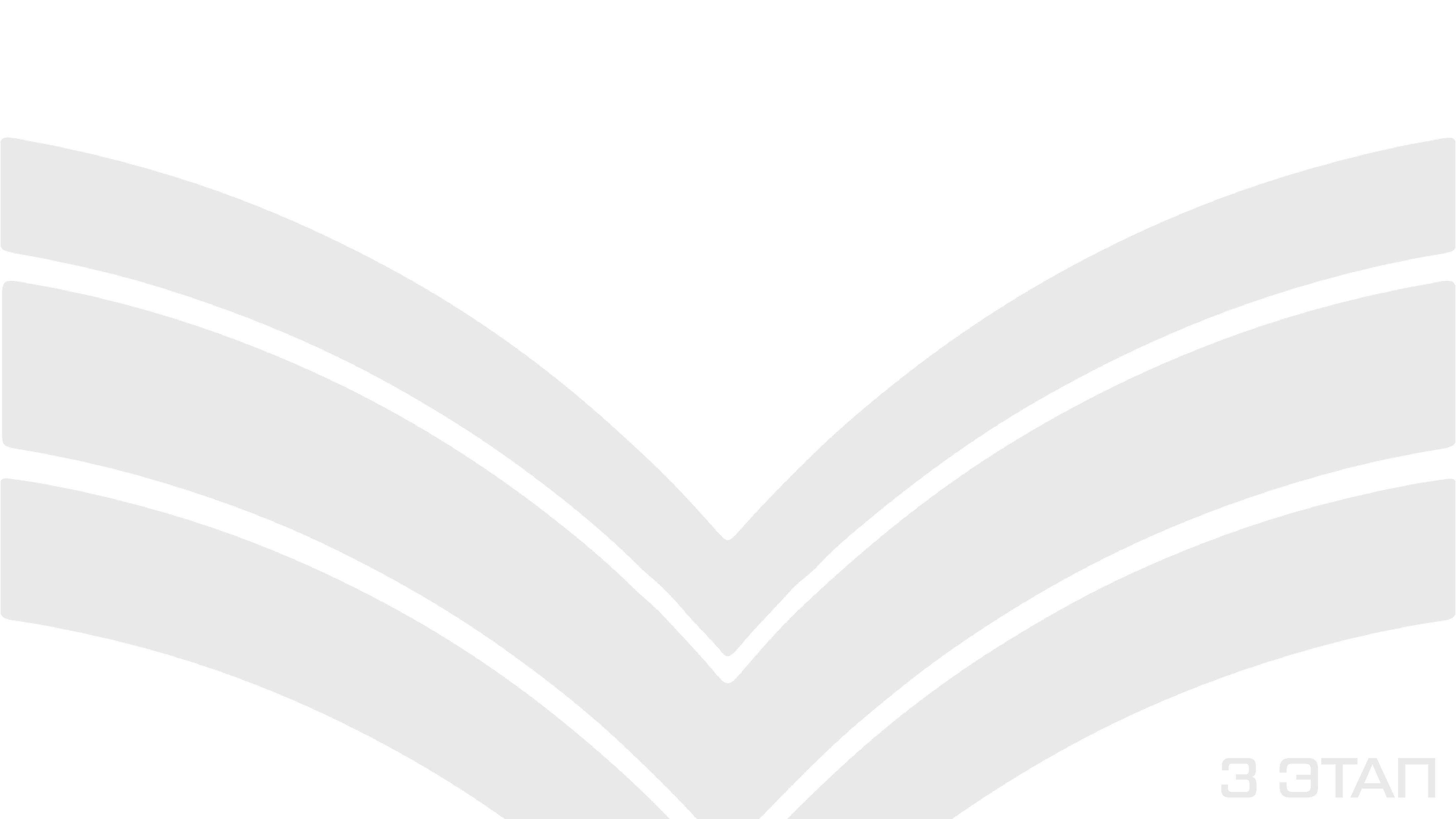 ВОПРОС 1
Во время Великой Отечественной войны 
17 июля 1944 года колонна немцев всё же смогла 
пройти по улицам Москвы. Что это была за колонна?
Колонна военнопленных немцев
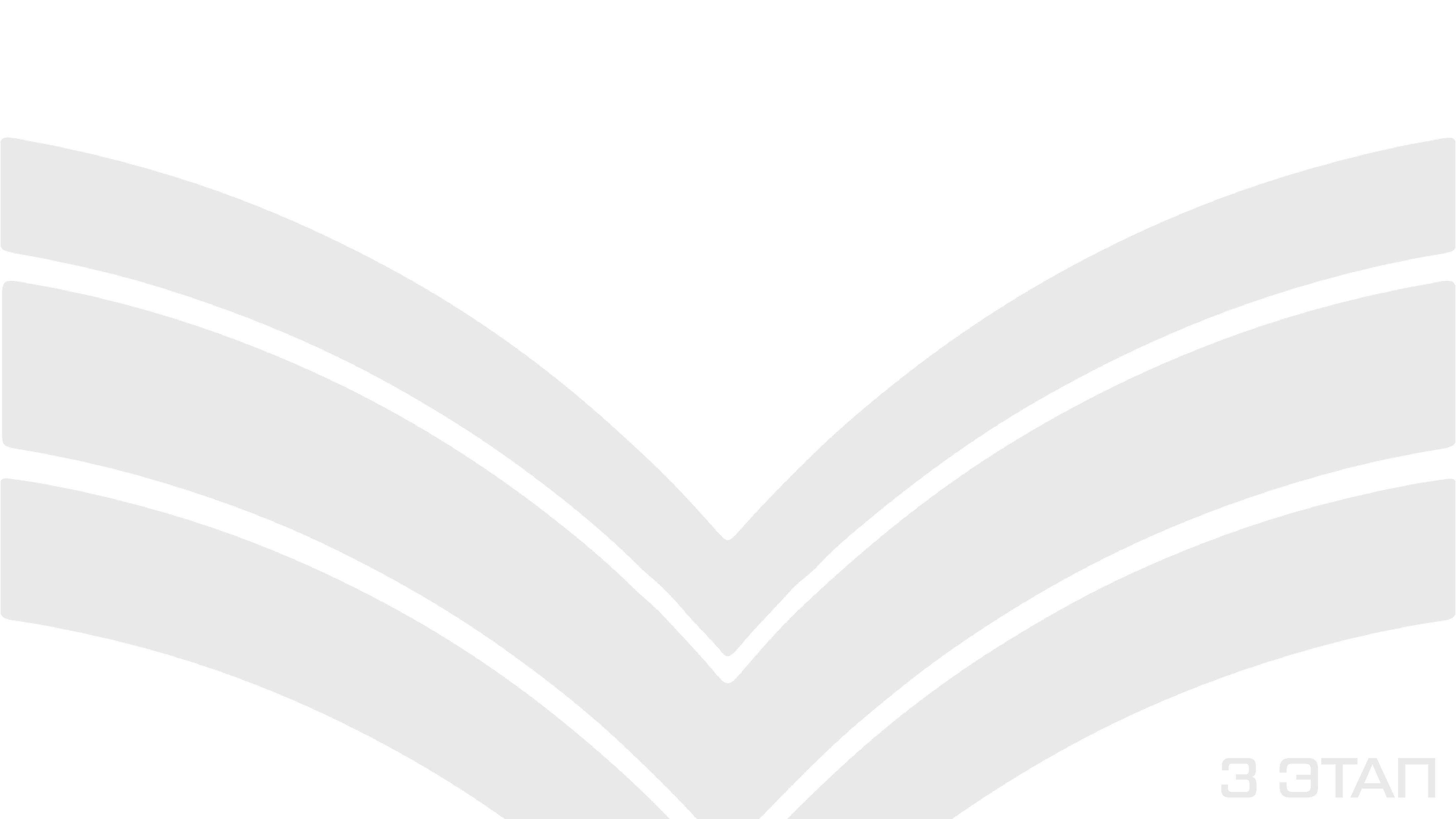 ВОПРОС 2
Такое прозвище в Средние века было у короля 
Германии и императора Священной Римской империи 
Фридриха I, такое название получила 
и операция времён Великой Отечественной войны. 
О какой операции идёт речь?
Барбаросса
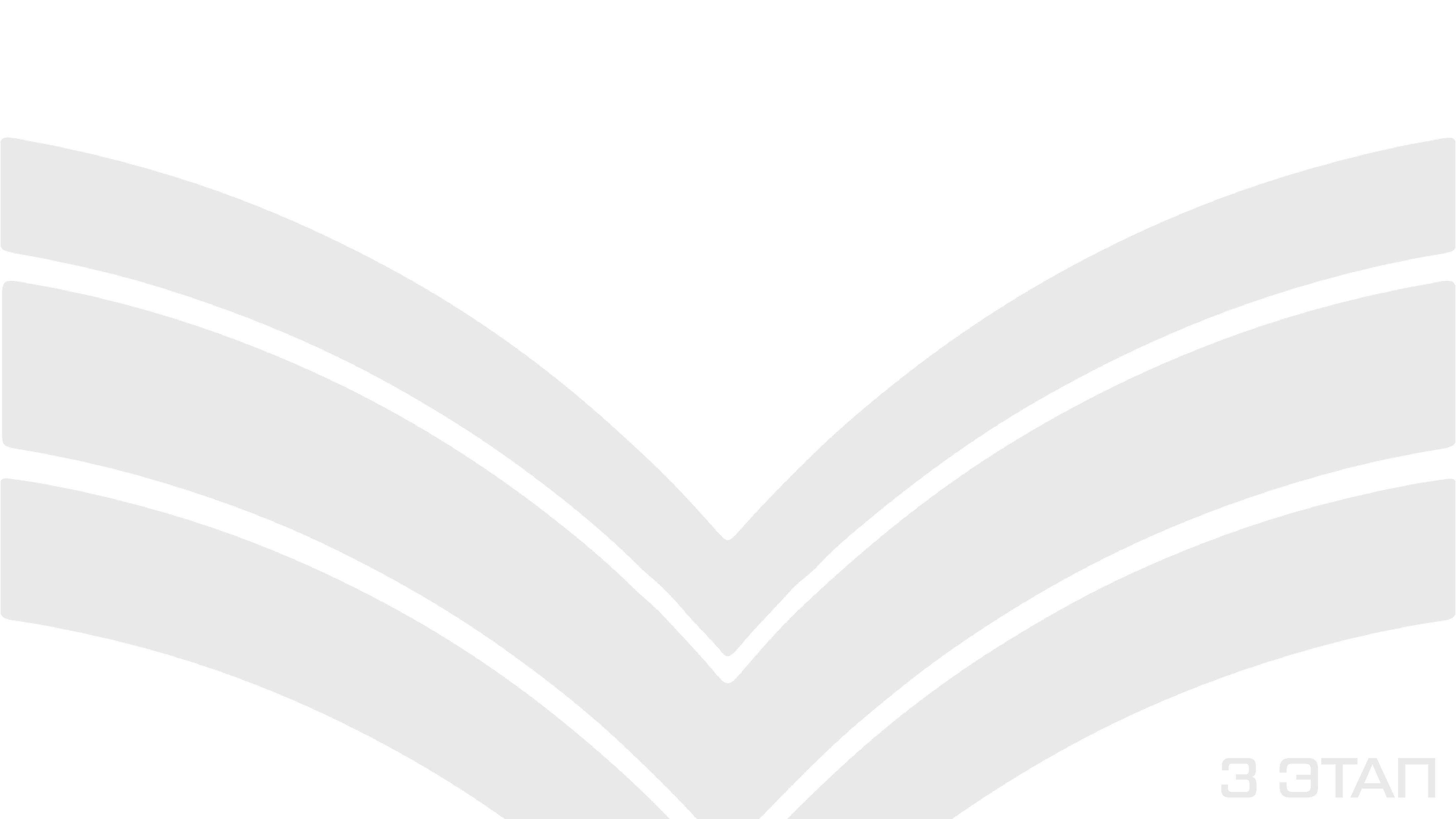 ВОПРОС 3
В блокадный Ленинград в 1943 году прибыла 
особая дивизия специального назначения. 
Дивизия специализировалась на спасении 
продовольственных складов города. 
Какое название носила дивизия?
Мяукающая
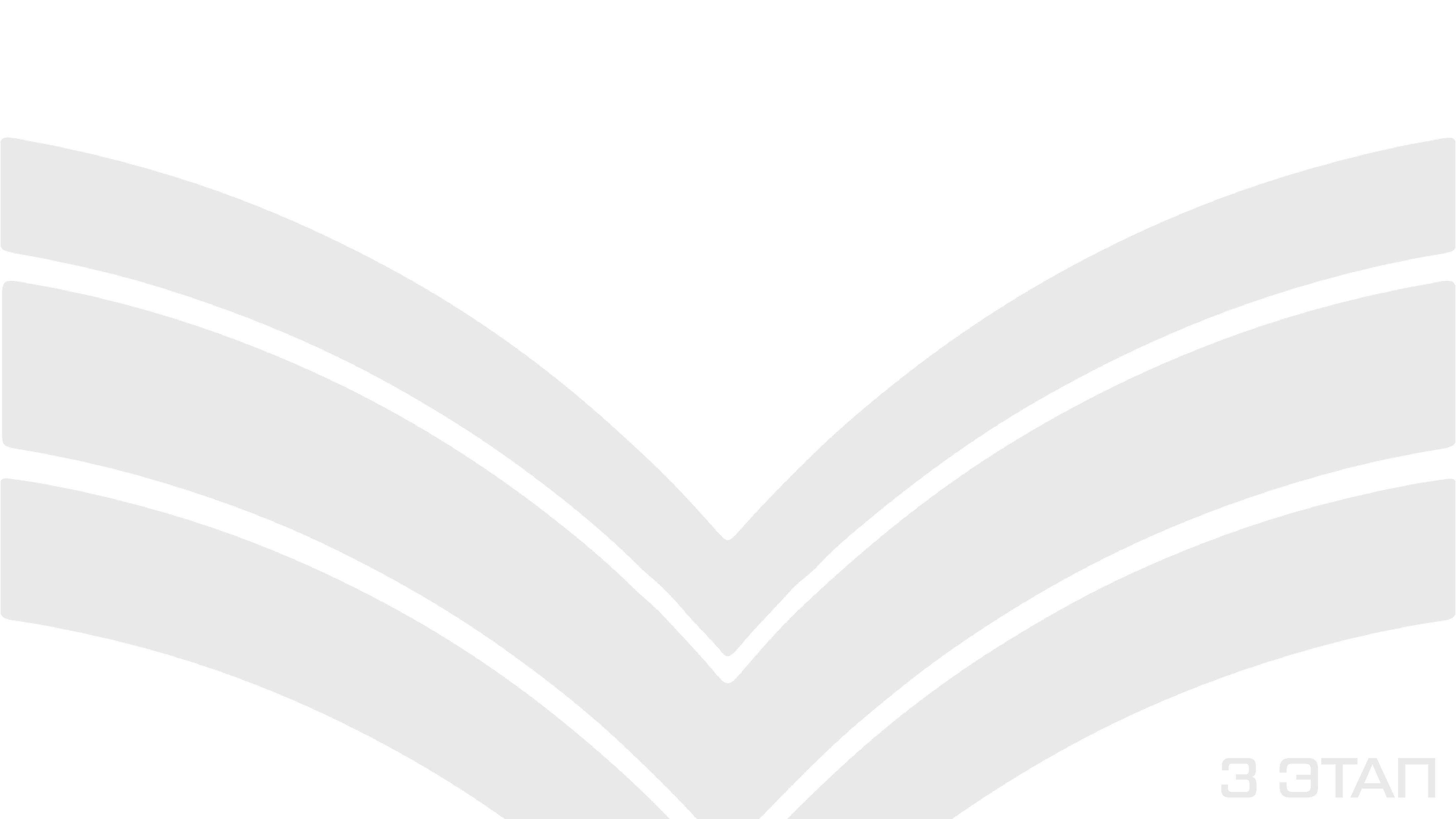 ВОПРОС 4
Как называлась первая крупная партизанская 
военная операция, которая планировалась 
на оккупированных немцами территориях СССР 
с целью нанесения урона железнодорожному 
полотну, чтобы снизить ее пропускную способность 
и ограничить тыловое передвижение немецких войск.
Рельсовая
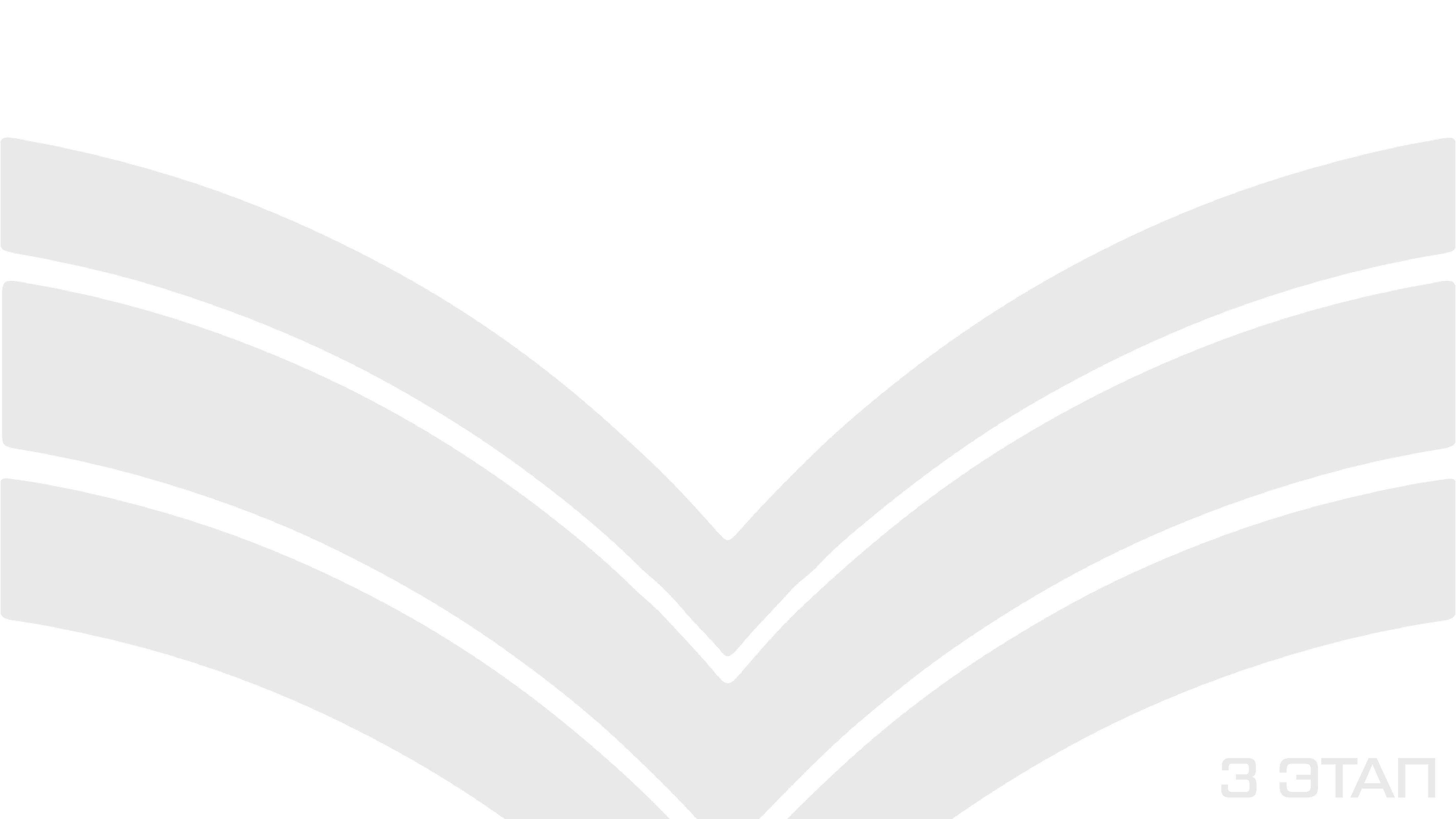 ВОПРОС 5
Один из уральских городов, находившихся в тылу, 
получил название “Танкоград”. Что это за город?
Челябинск
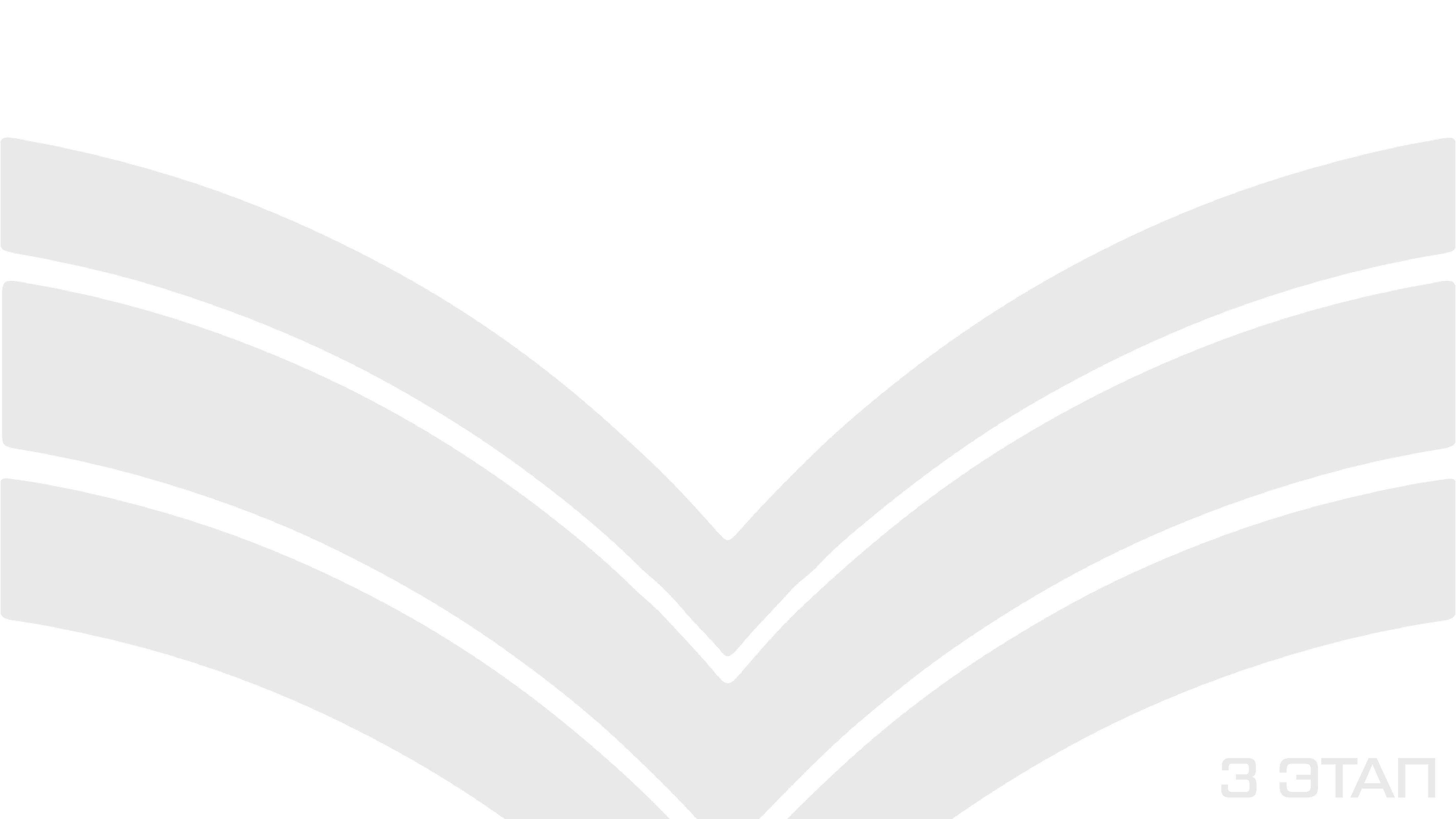 ВОПРОС 6
Куликово, Бородинское и _________ поле - поля 
воинской славы. Какое название носит 
пропущенное поле, и как называется битва, 
произошедшая на нём?
Прохорово, Курская
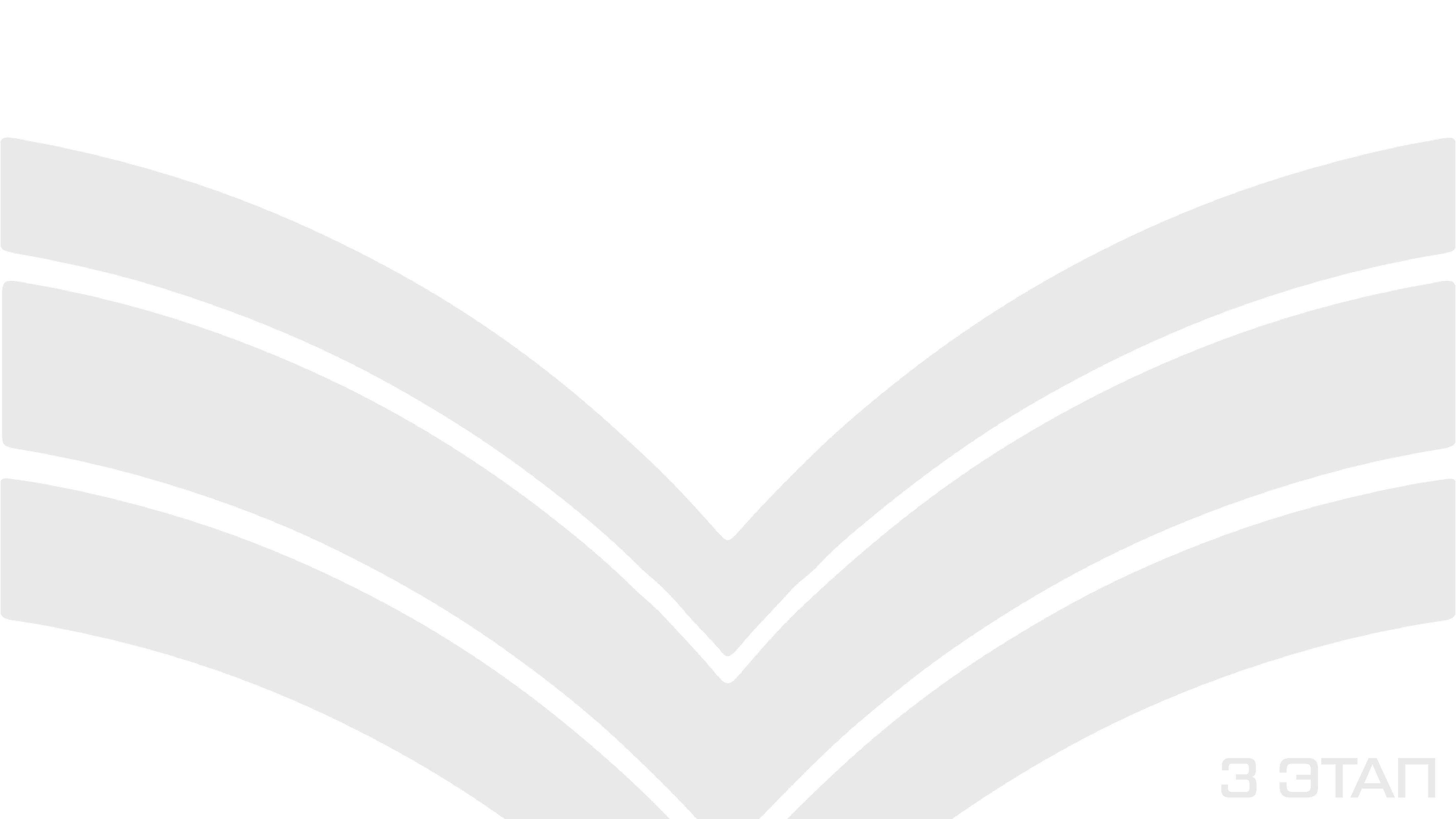 ВОПРОС 7
Как звали самого молодого пионера-героя, 
получившего звание Героя Советского Союза 
в 14 лет?
Валя Котик
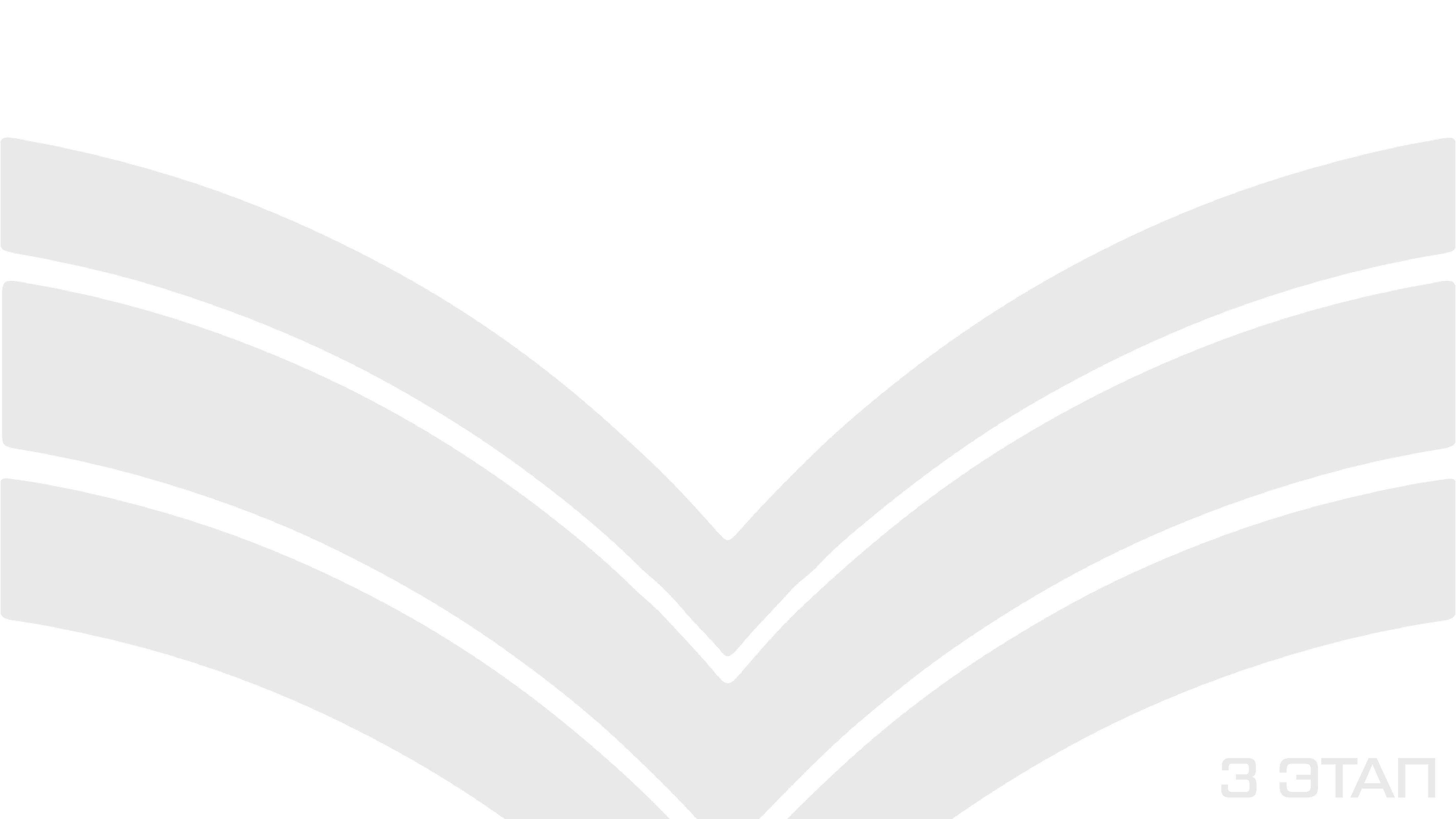 ВОПРОС 8
В состав какого продукта входят следующие 
ингредиенты: пищевая целлюлоза – 10%, 
жмых – 10%, обойная пыль – 2%, 
выбойки из мешков - 2%, хвоя – 1%, 
ржаная обойная мука – 75%?
Хлеб в блокадном Ленинграде
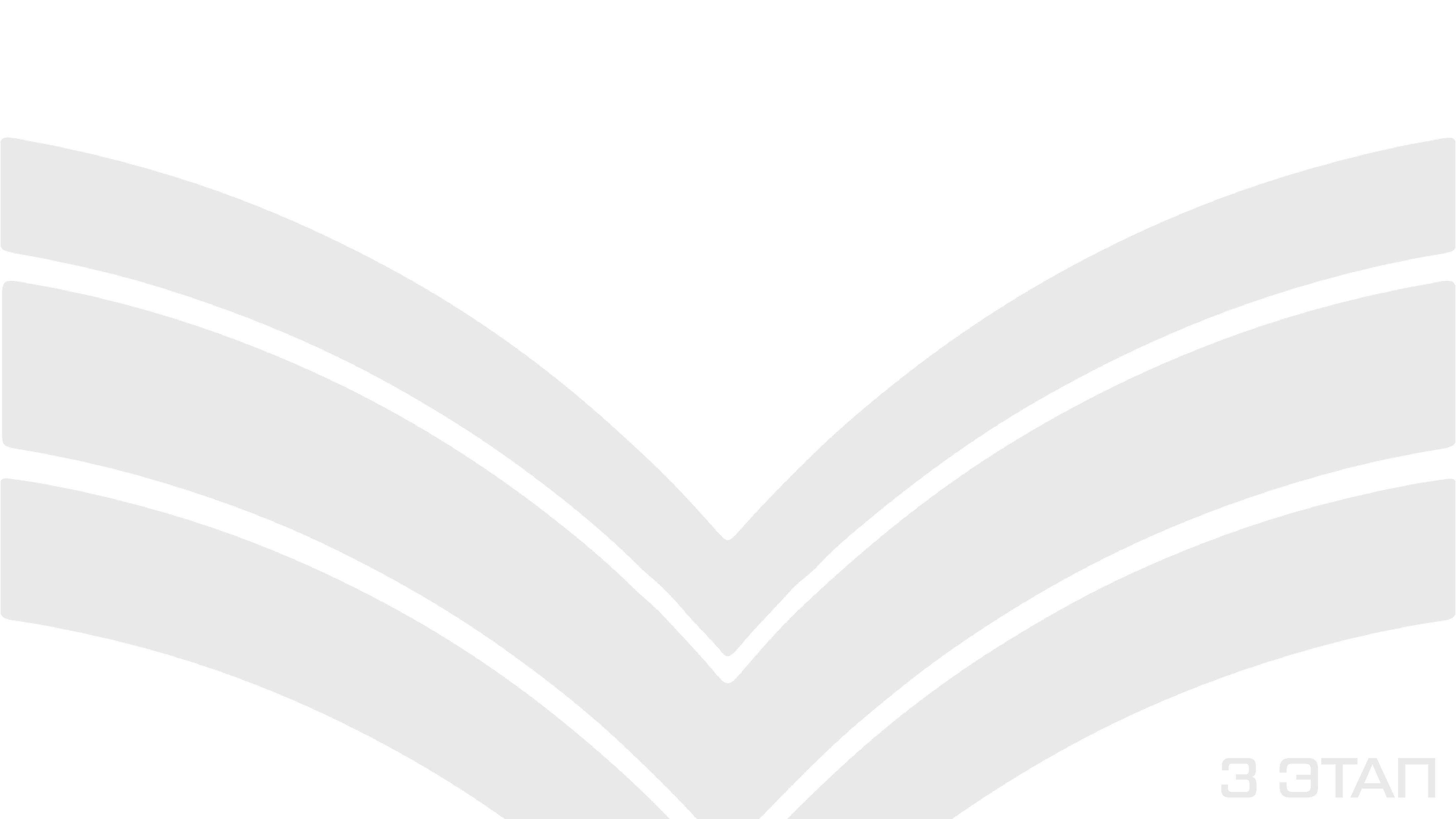 ВОПРОС 9
По льду какого озера проходила Дорога жизни 
в блокадный Ленинград?
Ладожского
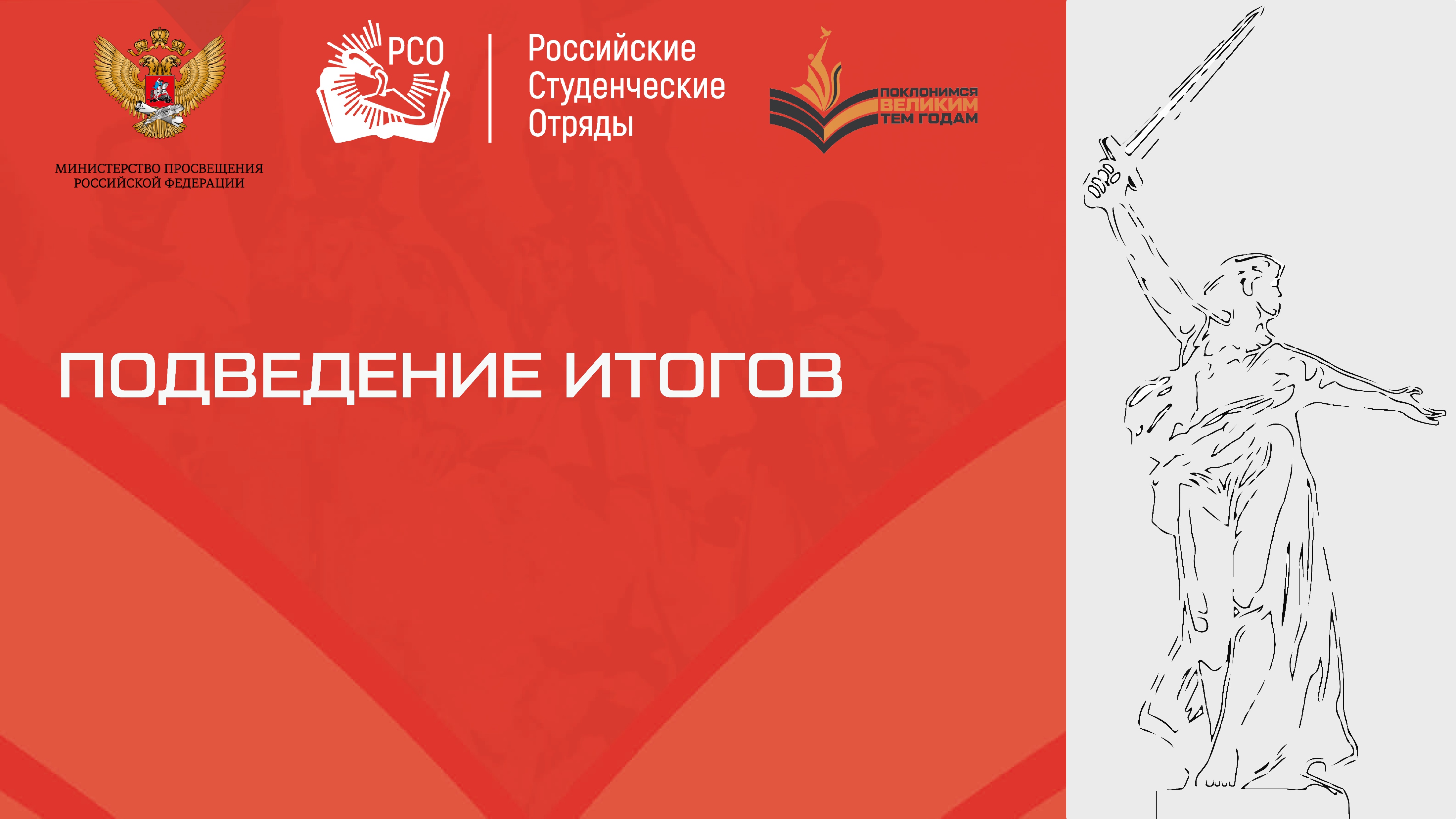